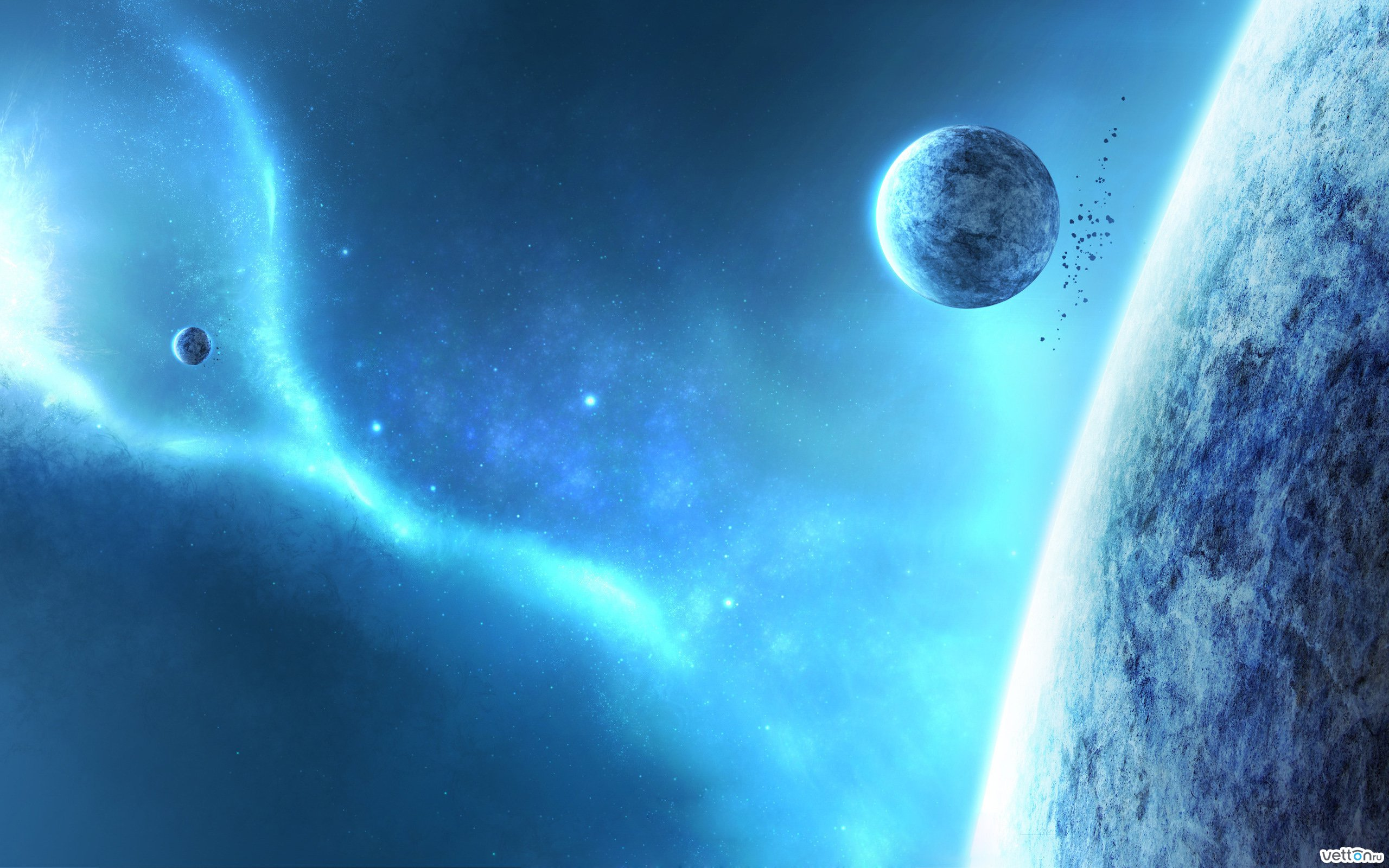 КОСМОС
СЕРГЕЯ КОРОЛЕВА
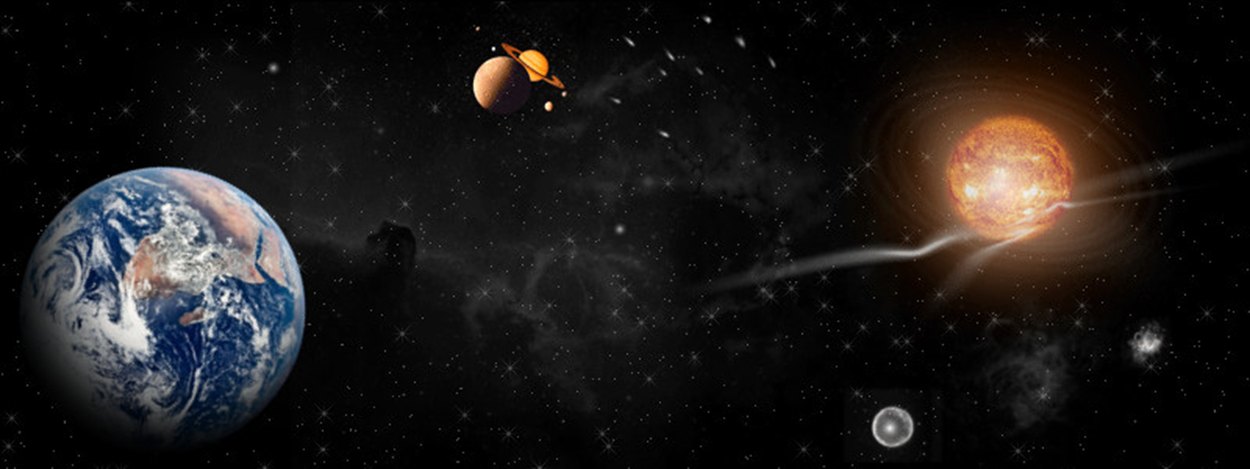 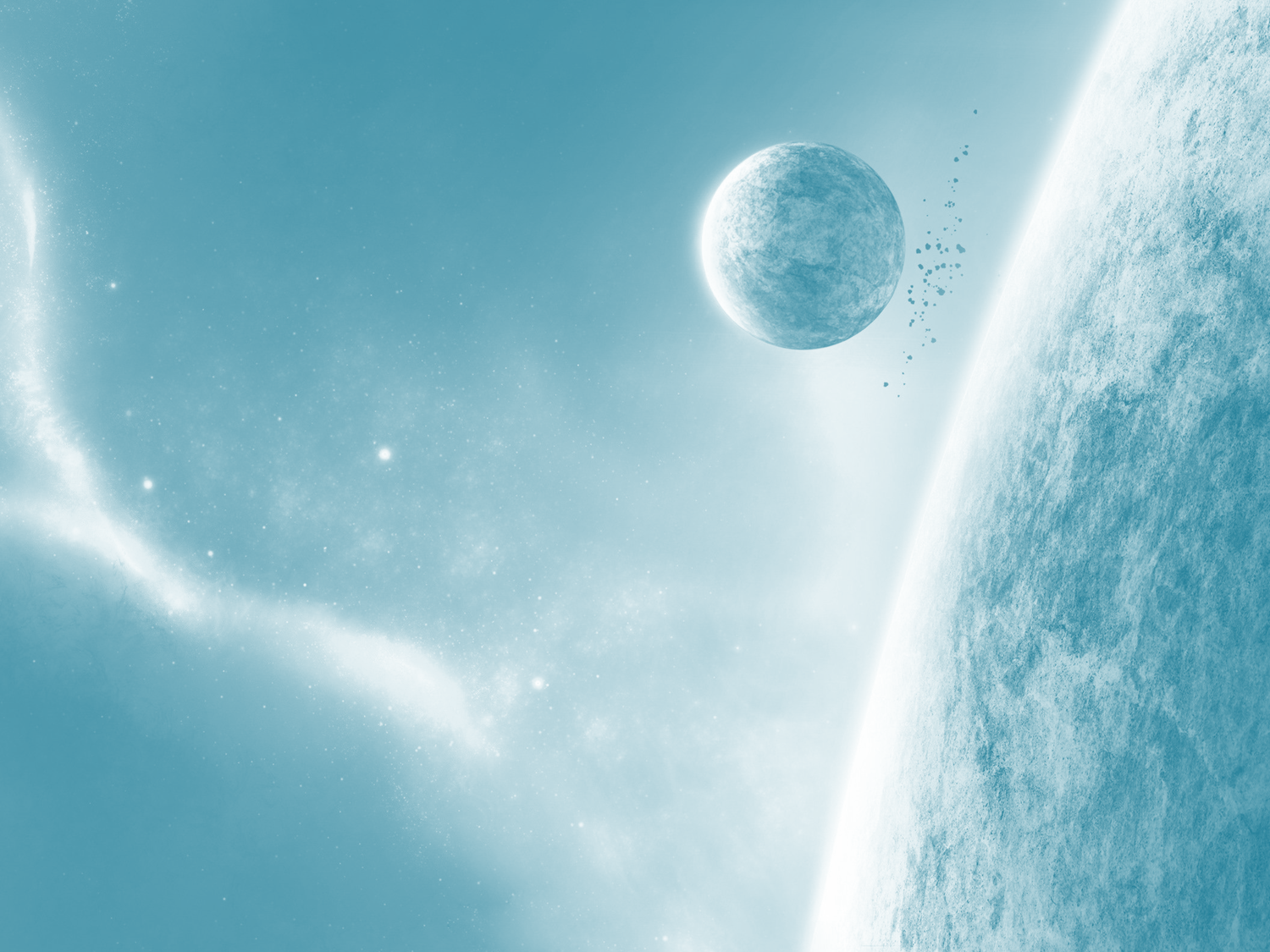 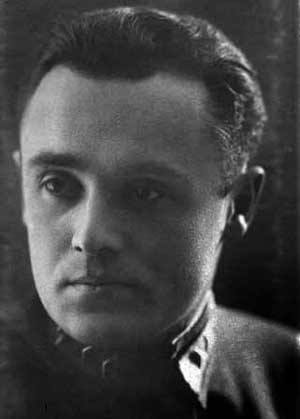 С. П. Королёв является создателем советской ракетно-космической техники, обеспечившей стратегический паритет и сделавшей СССР передовой ракетно-космической державой. 
	Является ключевой фигурой в освоении человеком космоса. 	Благодаря его идеям был осуществлён запуск первого искусственного спутника Земли и первого космонавта Юрия Гагарина.
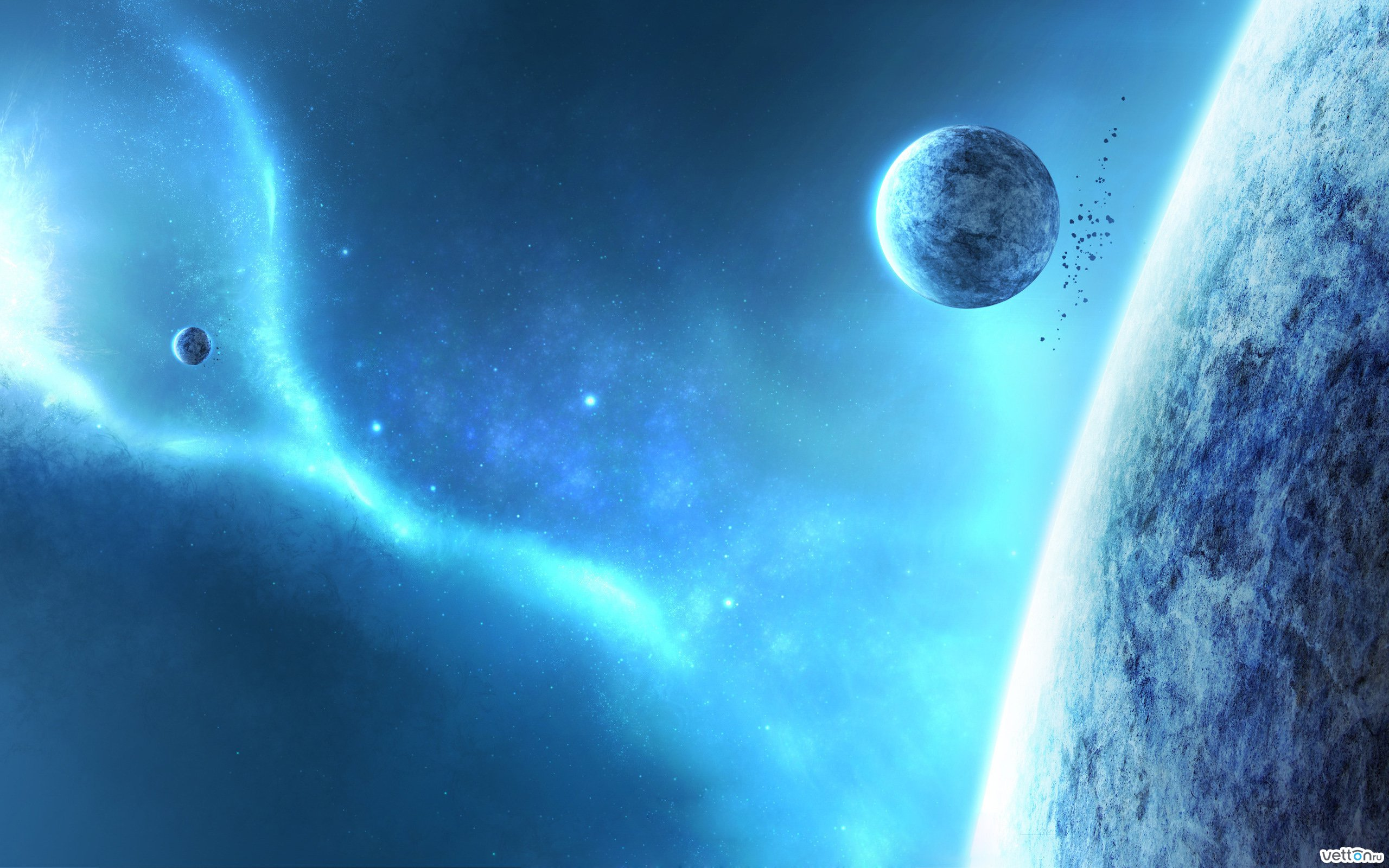 Сергей Павлович Королёв был выдающимся инженером-конструктором, мечтавшим покорить космос. Он внес огромный вклад в организацию производства ракетно-космической техники и ракетного оружия в Советском Союзе. Он первым в мире запустил на земную орбиту спутники, научные станции, космические корабли. Сообщения об этом потрясли весь мир. Он мечтал осваивать просторы Вселенной с помощью автоматических аппаратов и начал готовить полет на Марс, но осуществить задуманное не успел.
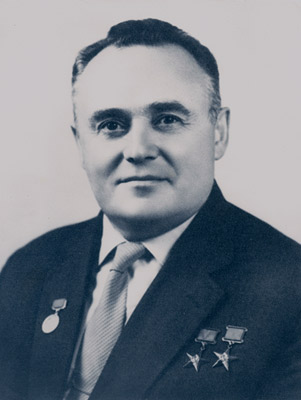 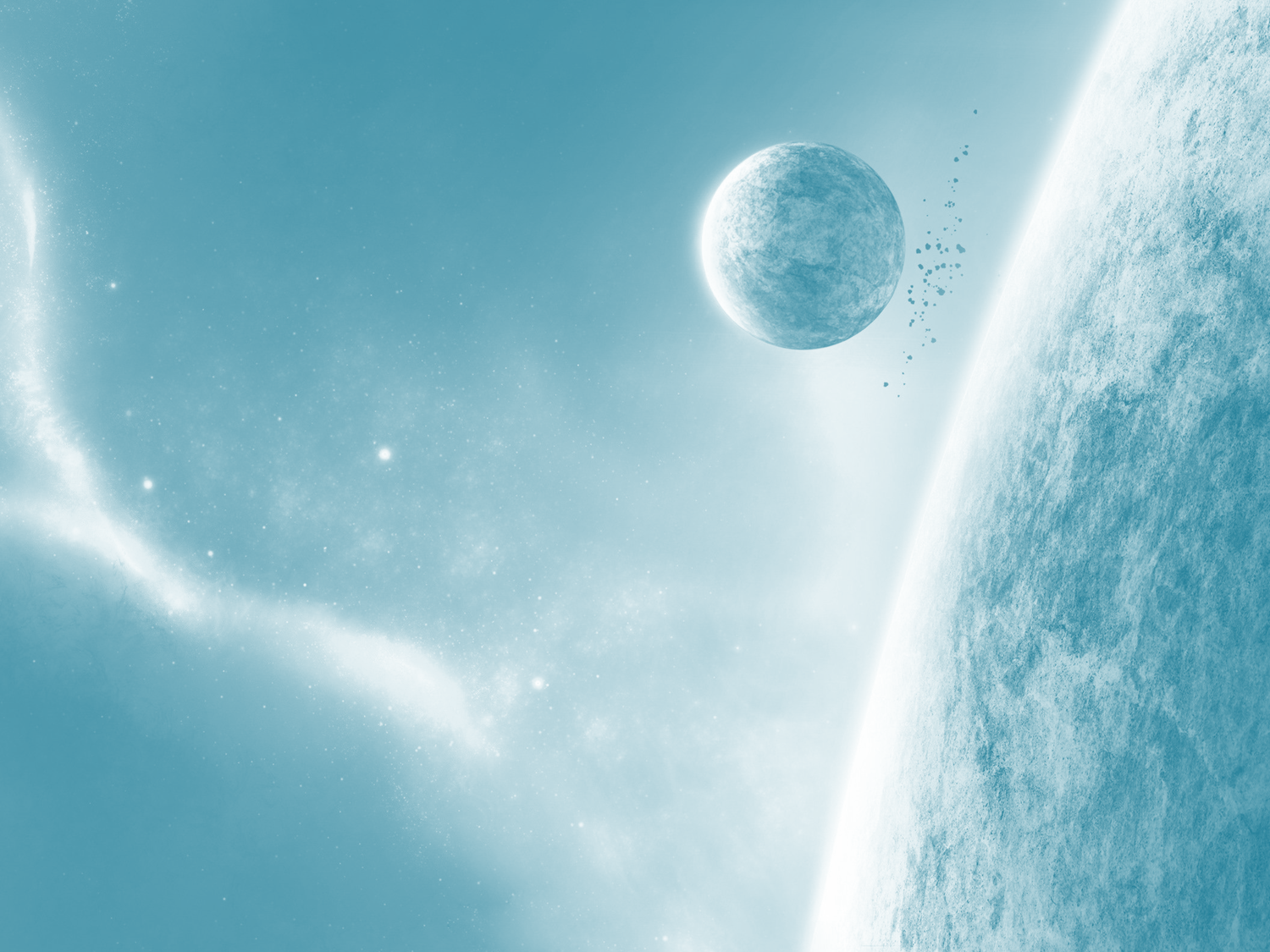 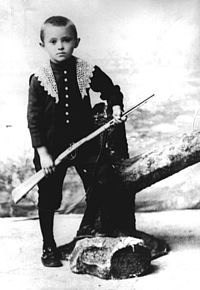 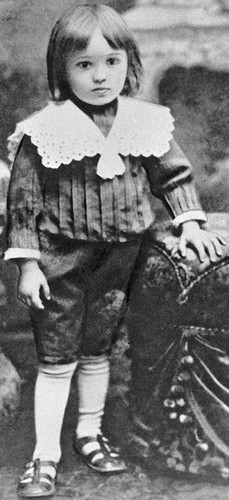 1909
1912
Королёв родился в украинском городке Житомир, учился в Киеве, затем жил в Одессе и много времени проводил у летчиков местного авиаотряда.
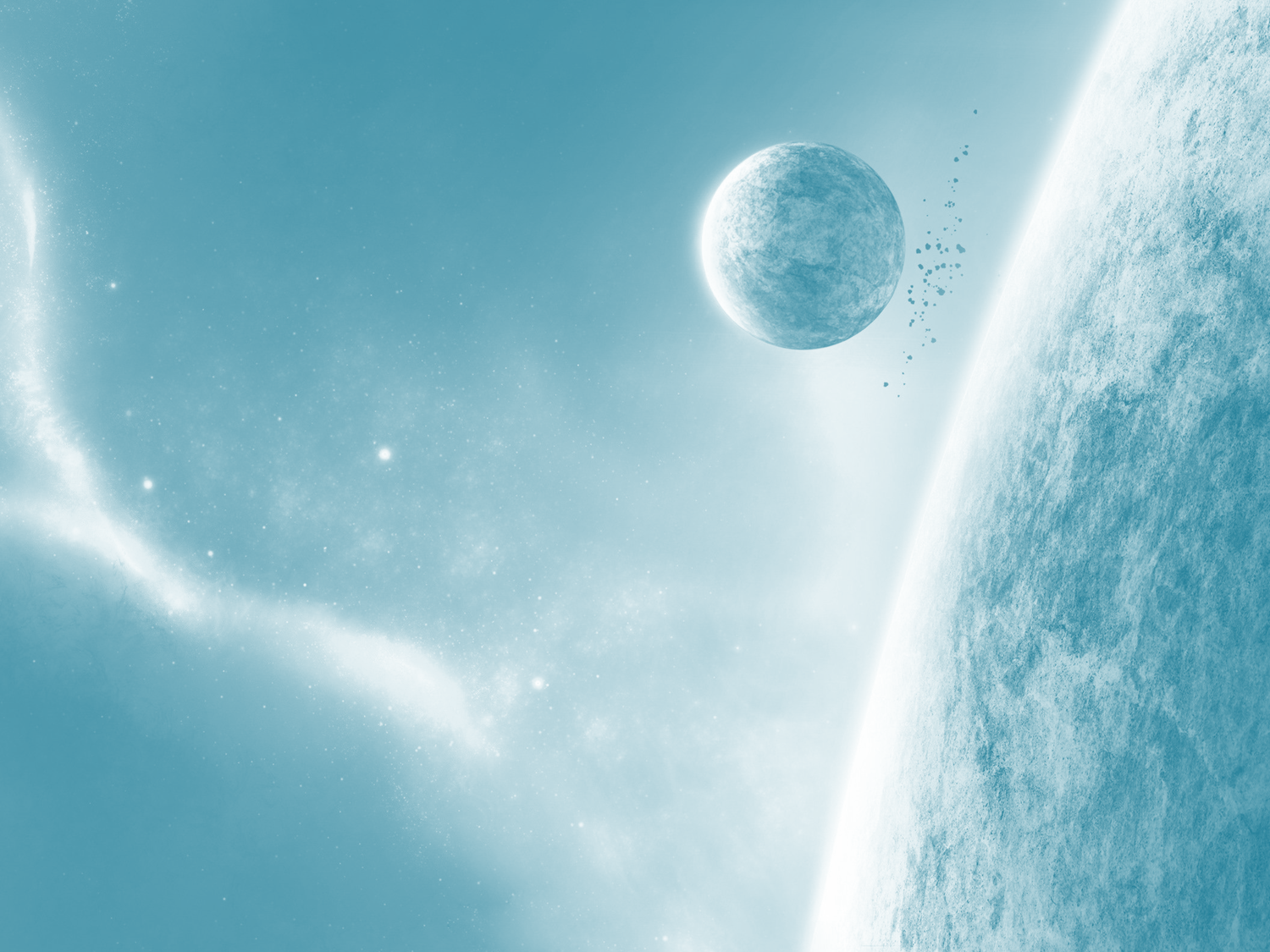 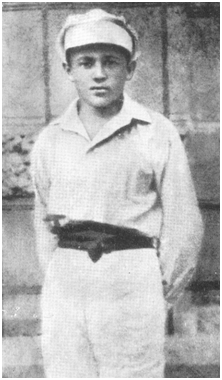 Учащийся стройпрофшколы
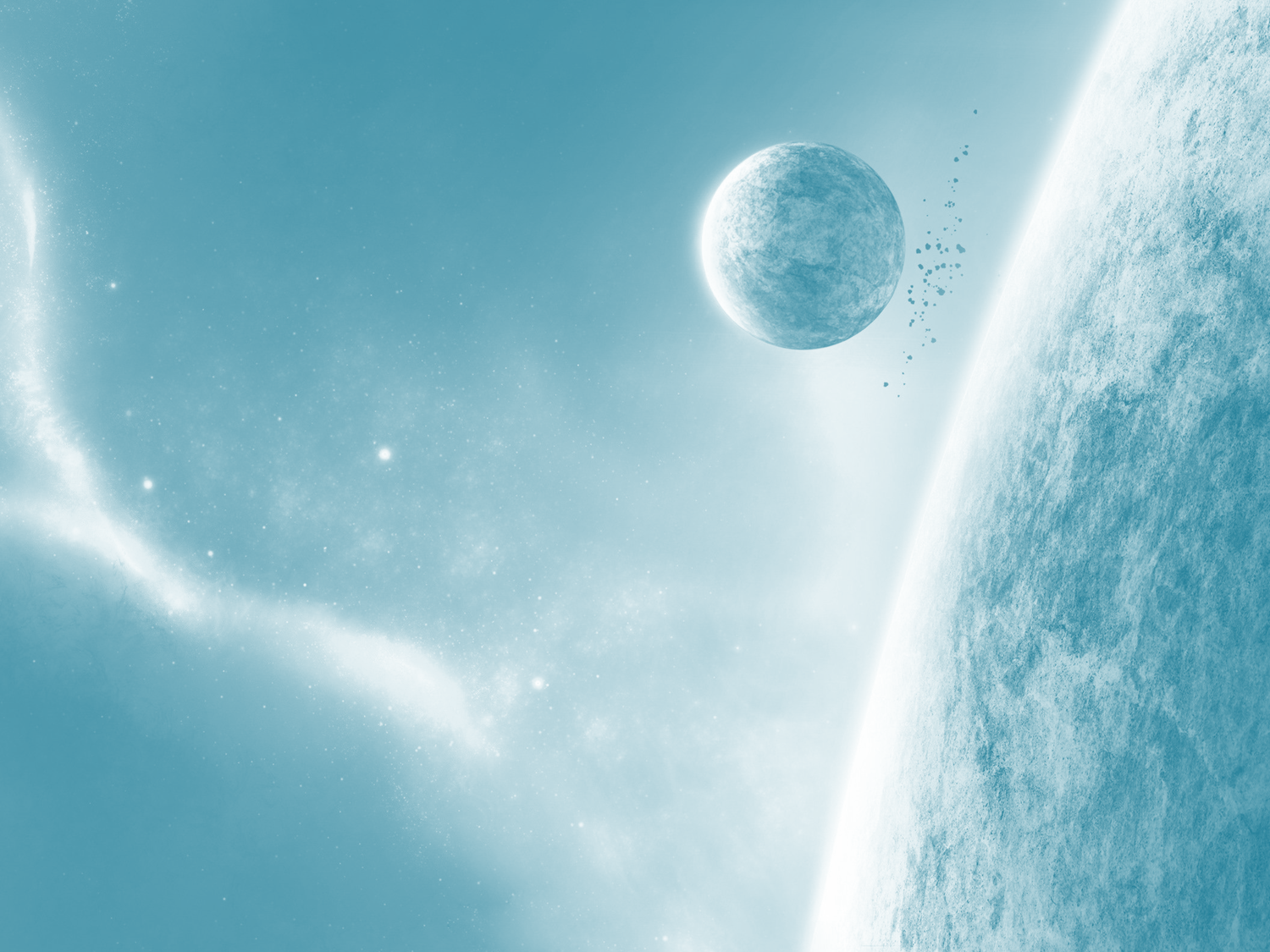 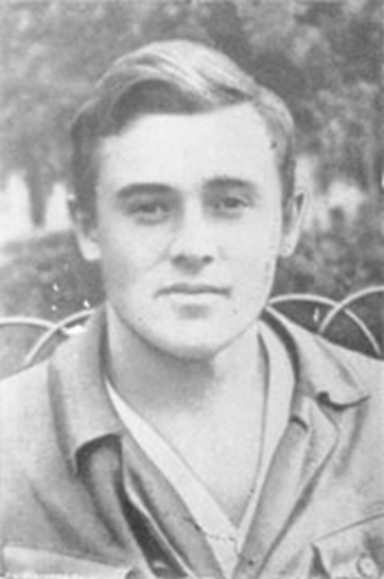 Выпускник Первой Одесской стройпрофшколы
Сергей Королев
После окончания школы поступил в Киевский политехнический институт. 
	В 1924 окончил Одесскую профессиональную строительную школу. 
	С 1927 работал в авиационной промышленности. 
	В 1929 окончил МВТУ и одновременно Московскую школу летчиков-планеристов и пилотов-парителей.
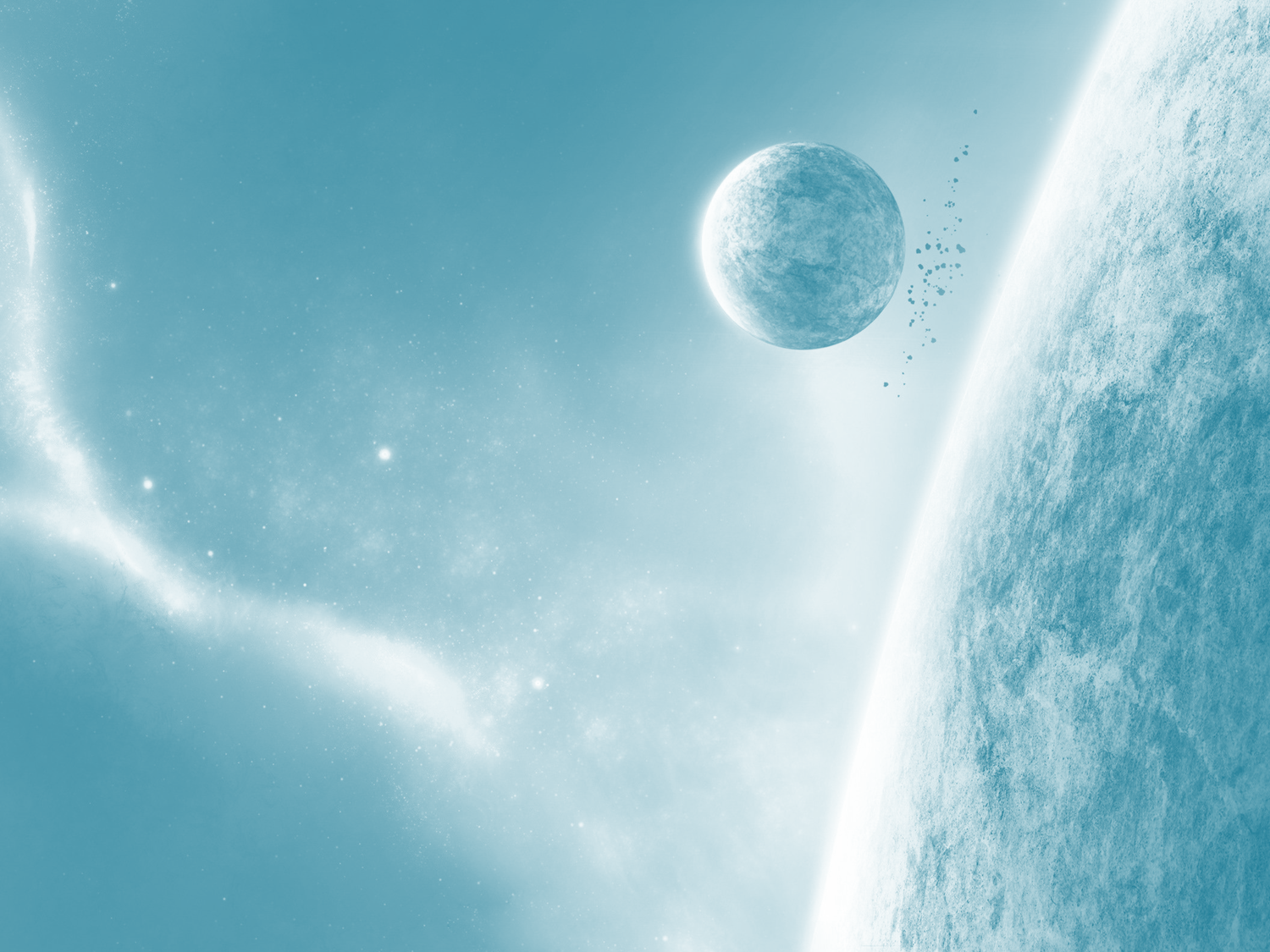 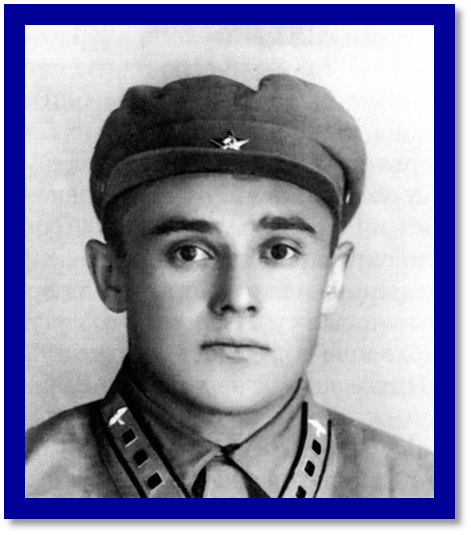 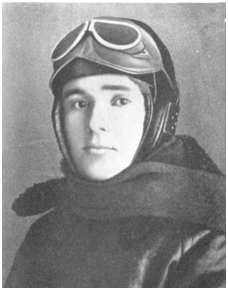 С. П. Королев в форме пилота, 1929 г
1928
С 1930 - в Центральном КБ завода им. В.Р. Менжинского, 
с августа 1931 - в ЦАГИ; создал ряд конструкций планеров ("Коктебель", "Красная звезда" и др.).
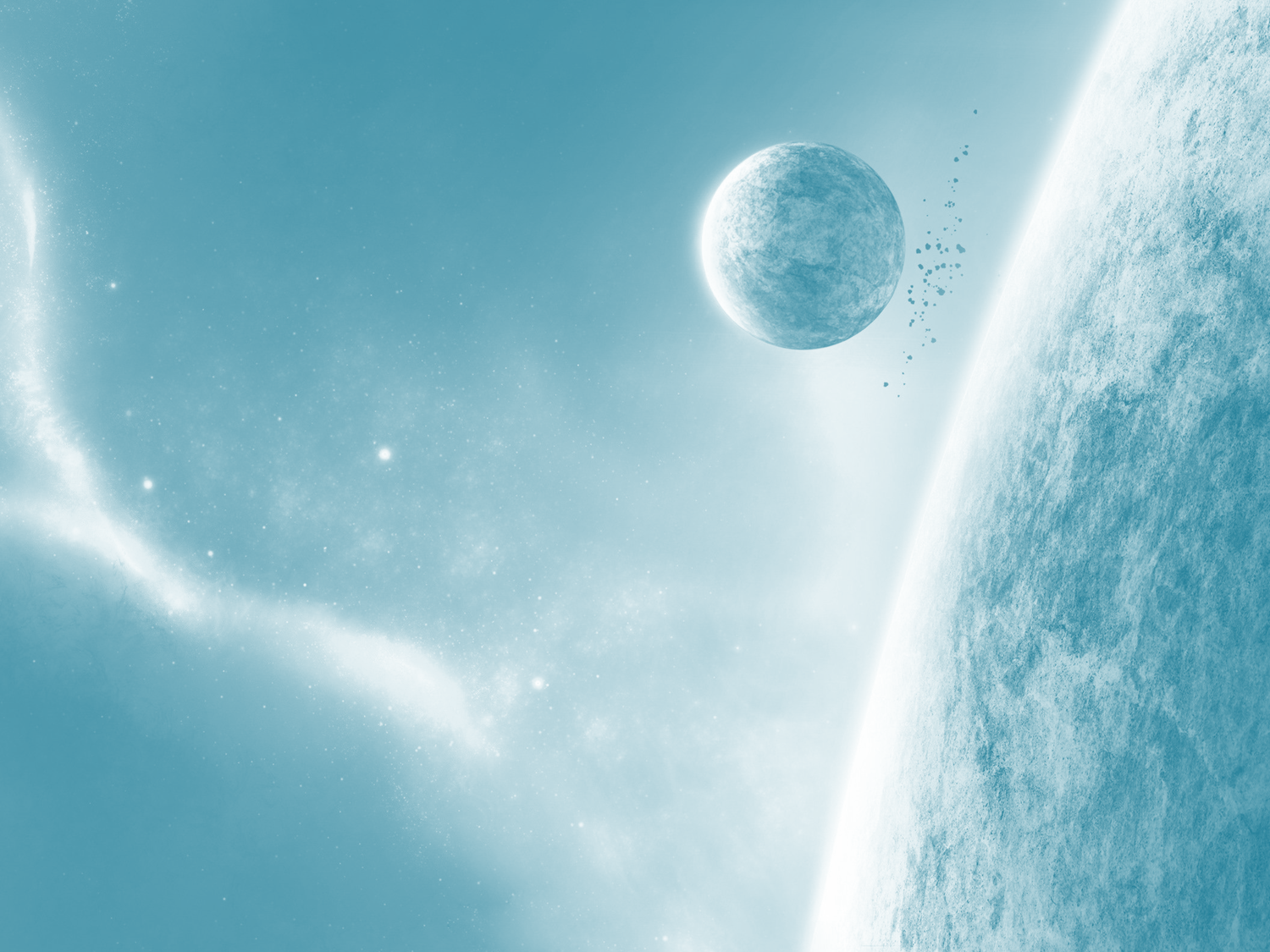 Первые шаги 
отечественной ракетной техники
После знакомства с работами К.Э. Циолковского Королев увлекся идеями создания ЛА ракетного типа. 
	В июле 1932 назначен начальником Группы изучения реактивного движения, где под его руководством запущены первые советские ракеты на гибридном топливе "ГИРД-09" (август 1933) и на жидком топливе "ГИРД-Х" (ноябрь 1933). 
 	В сентябре 1933 был основан первый в мире Реактивный институт, заместителем директора которого был назначен 26-летний Сергей Королев. Начальник отдела крылатых ракет (1934), начальник группы ракетных аппаратов (1937).
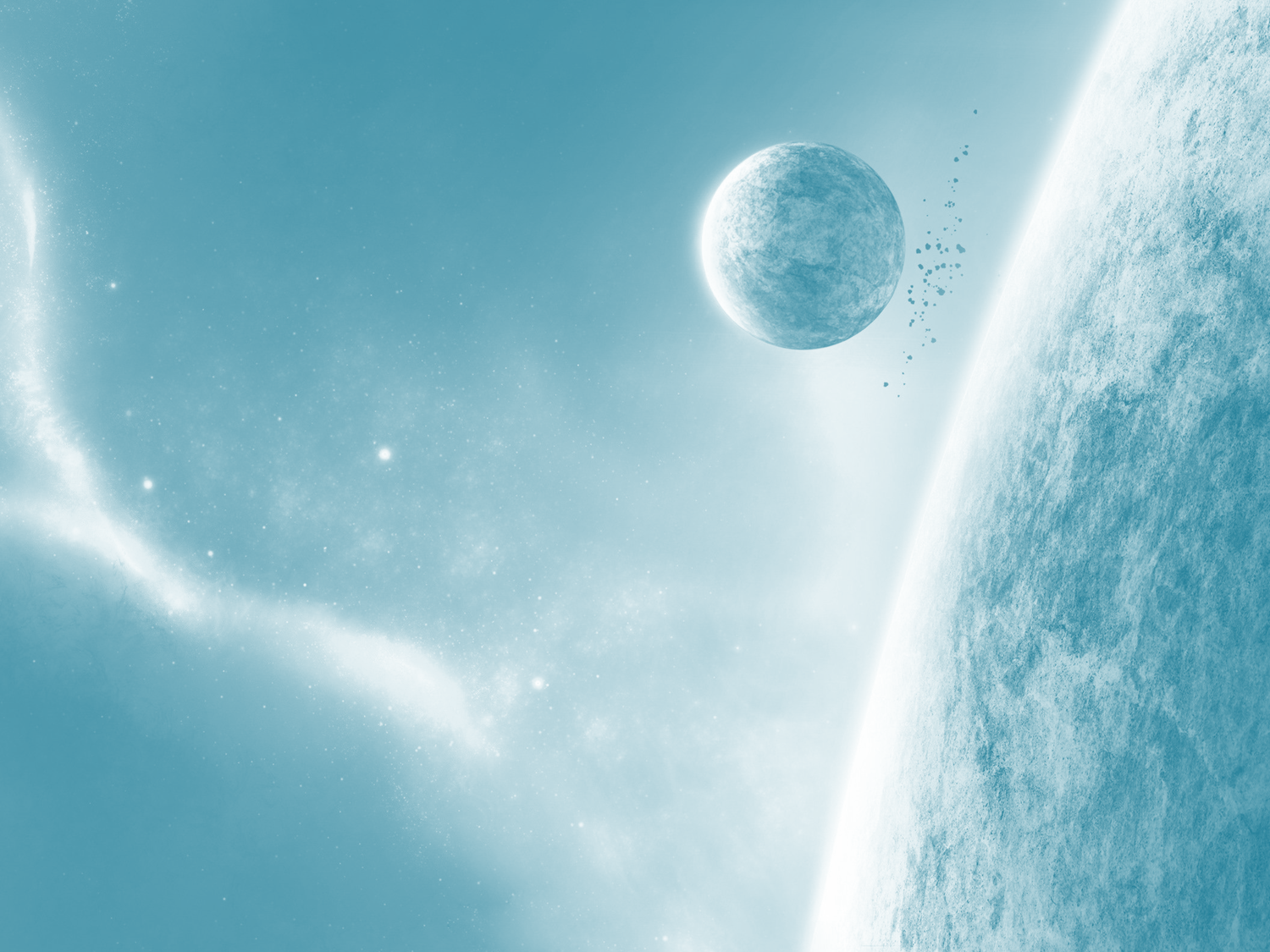 К управляемому ракетному оружию
В начале 1936 был создан специальный отдел РНИИ по разработке ракетных летательных аппаратов, главным конструктором которого был назначен Сергей Королев.
	В результате в его отделе к 1938 была разработана экспериментальная система управляемого ракетного оружия, включающая проекты жидкостных крылатой 212 и баллистической 204 ракет дальнего действия с гироскопическим управлением, 
авиационных ракет 201 для стрельбы по воздушным и наземным целям, 
зенитных твердотопливных ракет 217 симметричной и самолетной аэродинамических схем с наведением по световому и радиолучу.
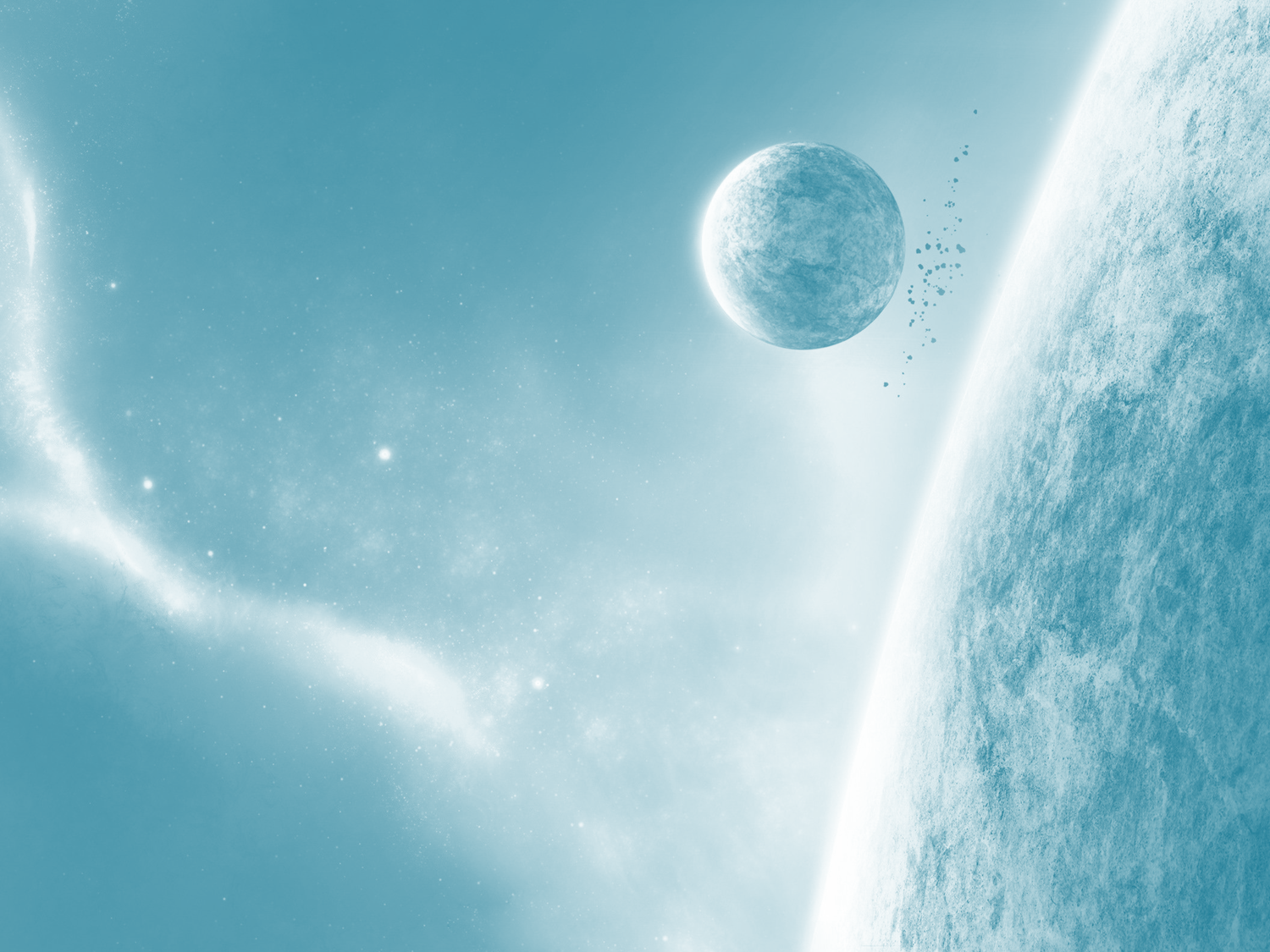 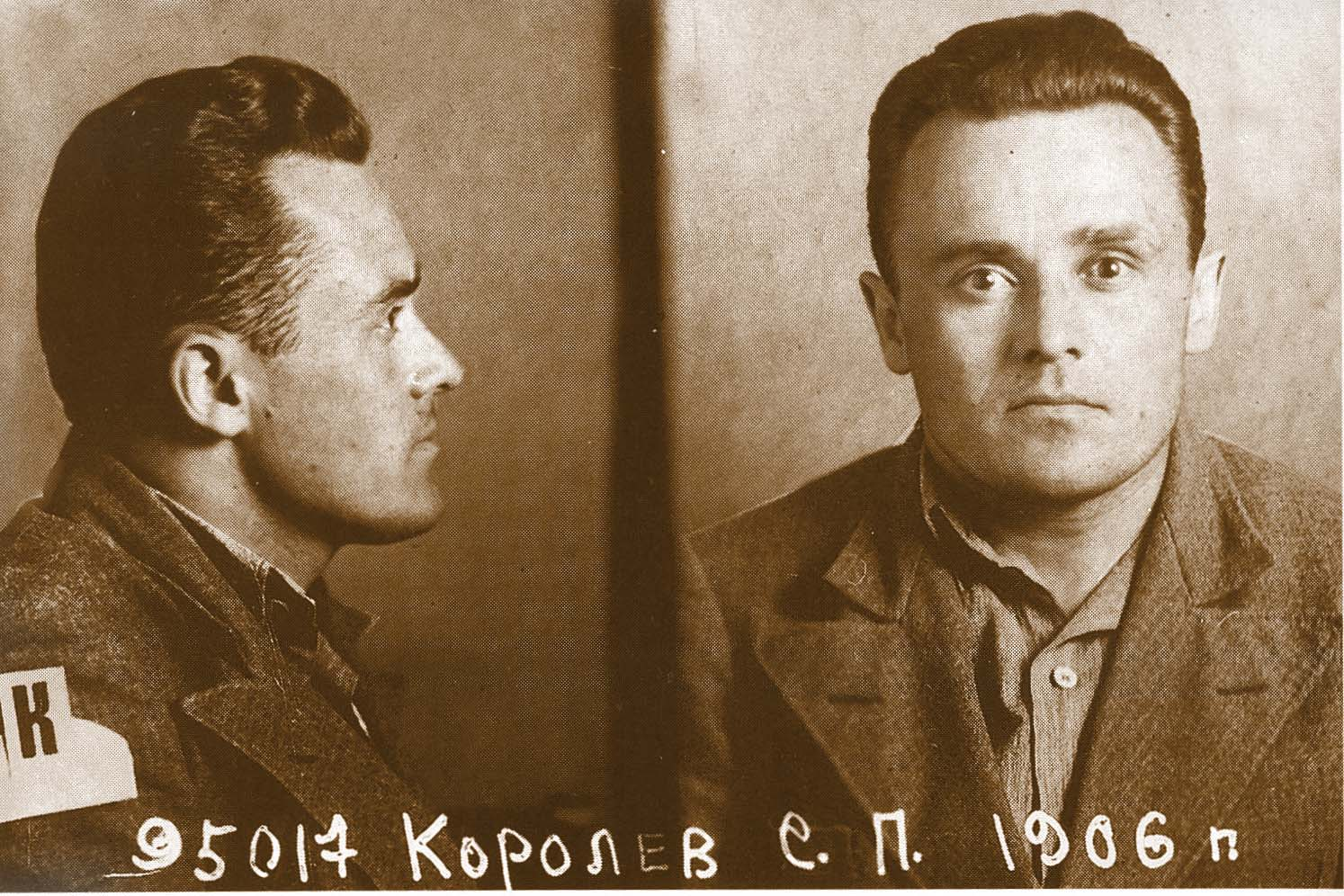 В 1938 году в стране проходила массовая чистка, искали шпионов, врагов народа. Пострадали многие ученые, конструкторы, инженеры. 
	Королёва тоже арестовали и приговорили к 10 годам в исправительно-трудовых лагерях на Колыме. По ходатайству оставшихся на свободе ученых его перевели в группу конструктора Туполева создавать самолет Ту-2.
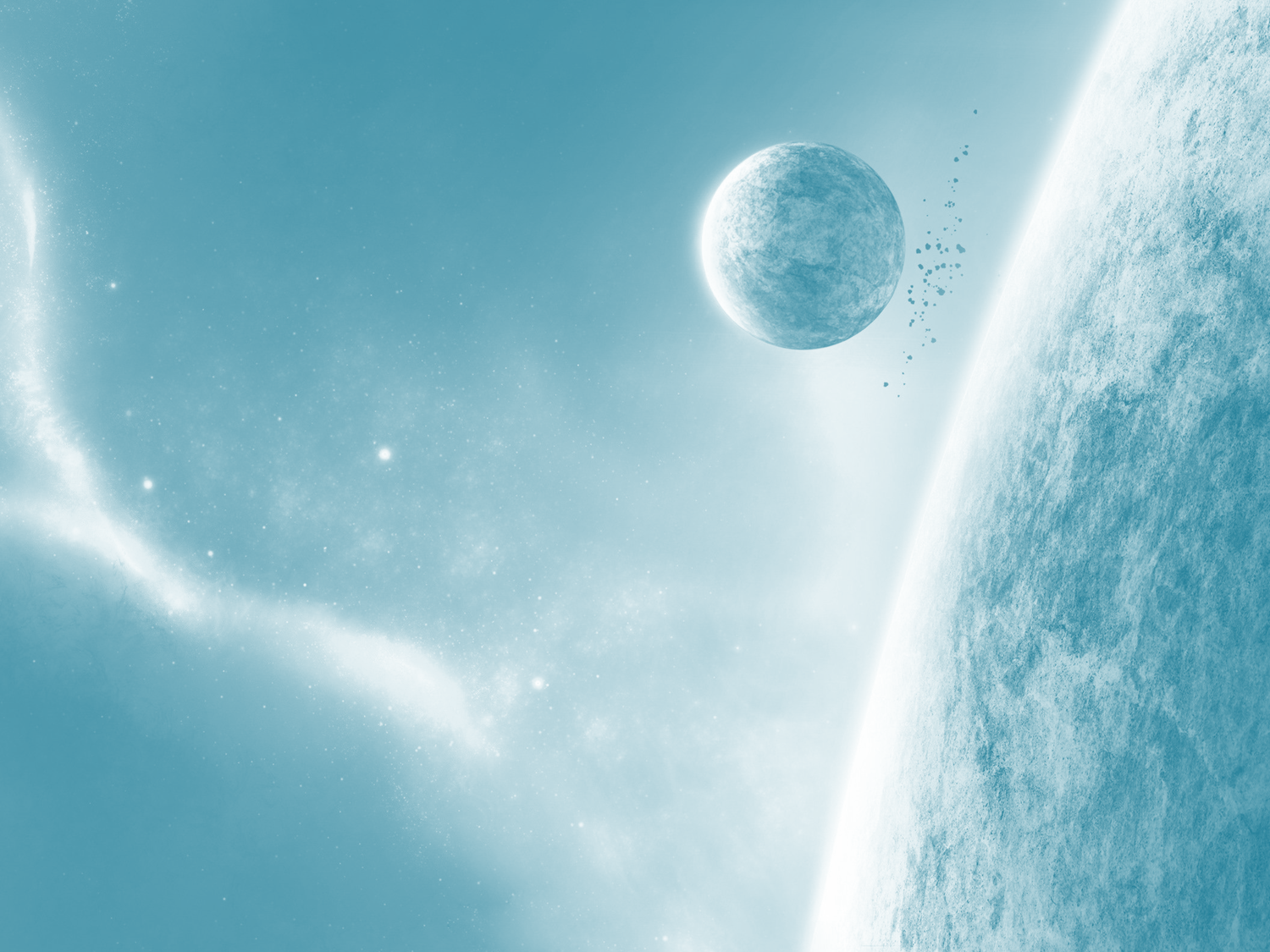 Вклад в Победу и освоение трофеев
В сентябре 1940 Сергей Королев благодаря ходатайству Туполева был вызван с Колымы для разработки в ЦКБ-29 нового бомбардировщика. В конце войны Сергеем Королевым были разработаны проекты РДД Д-1 и Д-2 с твердотопливными двигателям. 
 
	В  1945-м как специалиста в области реактивного ракетостроения Королева отправили в Германию. Там он собирал военную документацию немецких ученых, создавших знаменитые ракеты Фау-1 и Фау-2. Сергей Королев пришел к выводу, что можно создать и свои отечественные ракеты с существенно лучшими характеристиками.
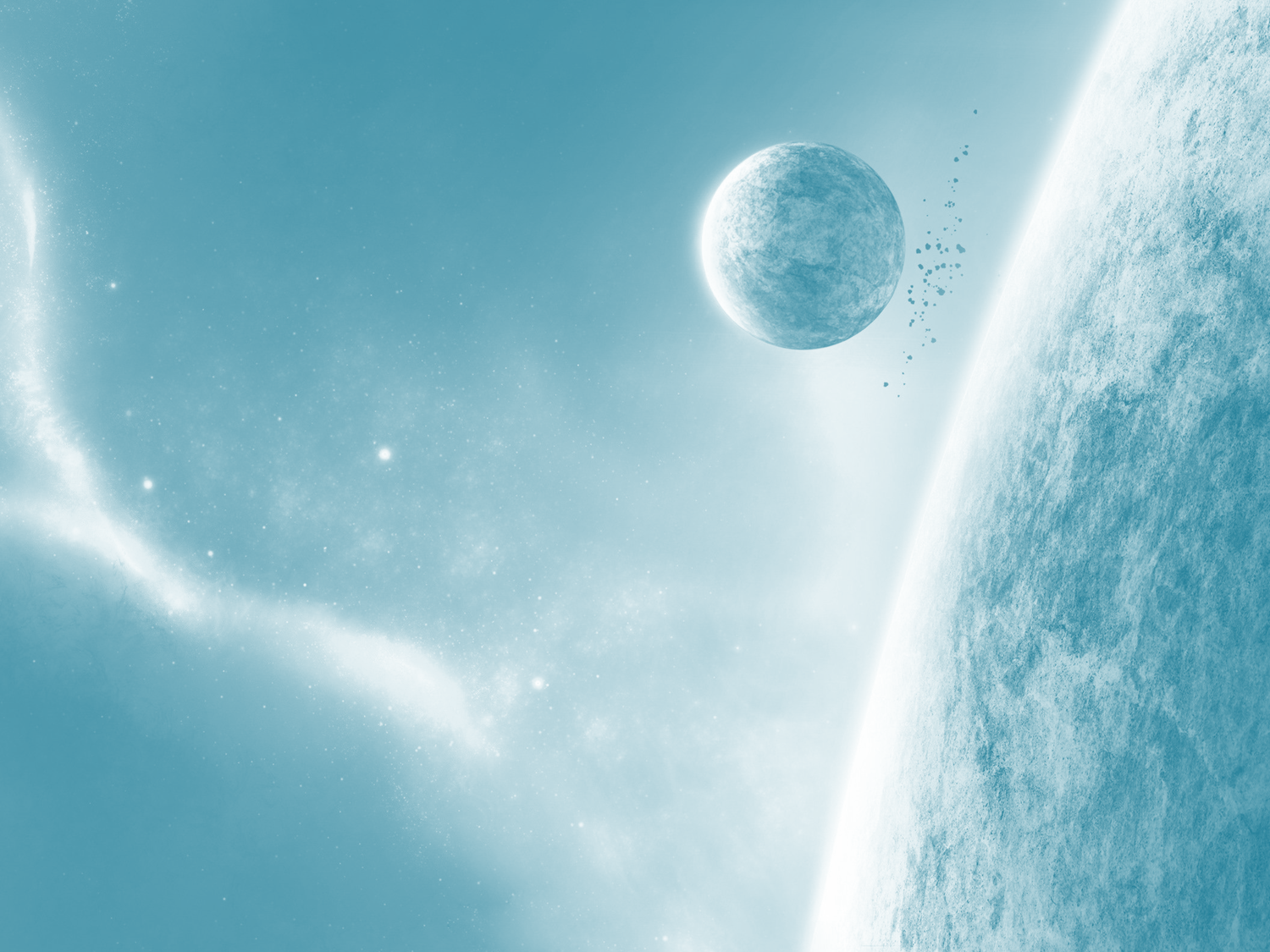 В мае 1946 советским руководством было принято постановление о развитии ракетостроения в СССР, в соответствии с которым в советской оккупационной зоне был создан Институт Нордхаузен, где под руководством Сергея Королева был осуществлен полный проект РДД Фау-2 (А-4).
	 
	В подмосковном Калининграде (ныне Королев) был создан Государственный союзный НИИ реактивного вооружения (НИИ-88), одним из главных конструкторов которого был назначен Королев.
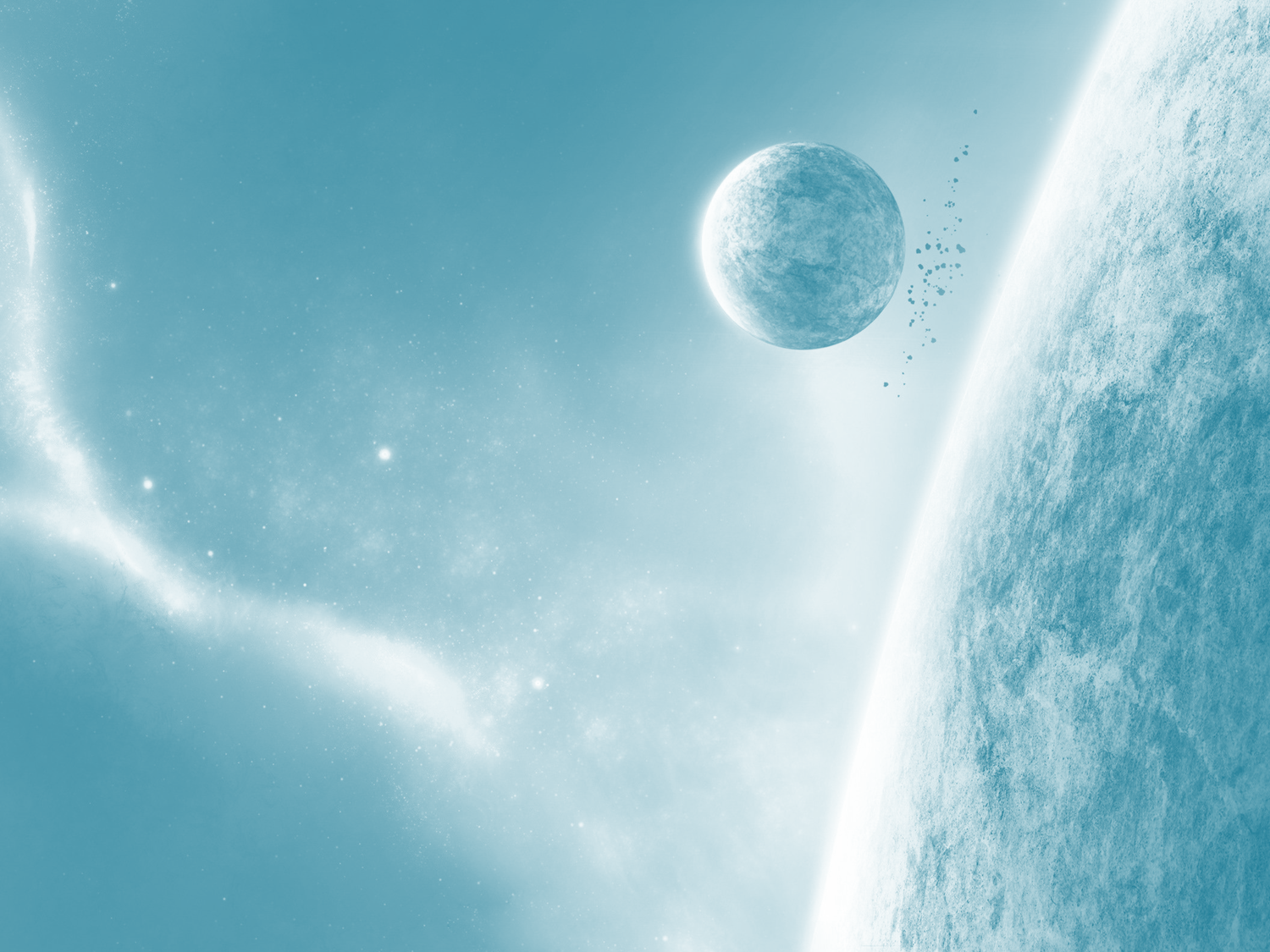 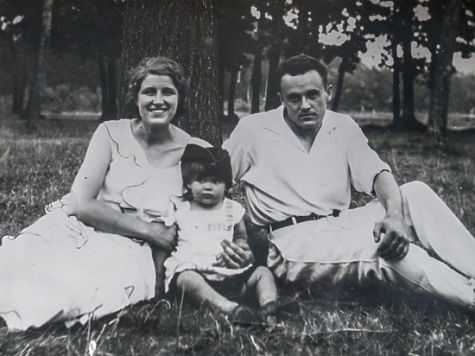 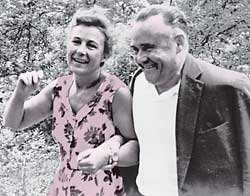 В мае 1947 Сергей Королев познакомился с Ниной Ивановной Котенковой, работавшей в НИИ-88 переводчицей. Вскоре она стала его женой и фактически единственным другом в жизни.
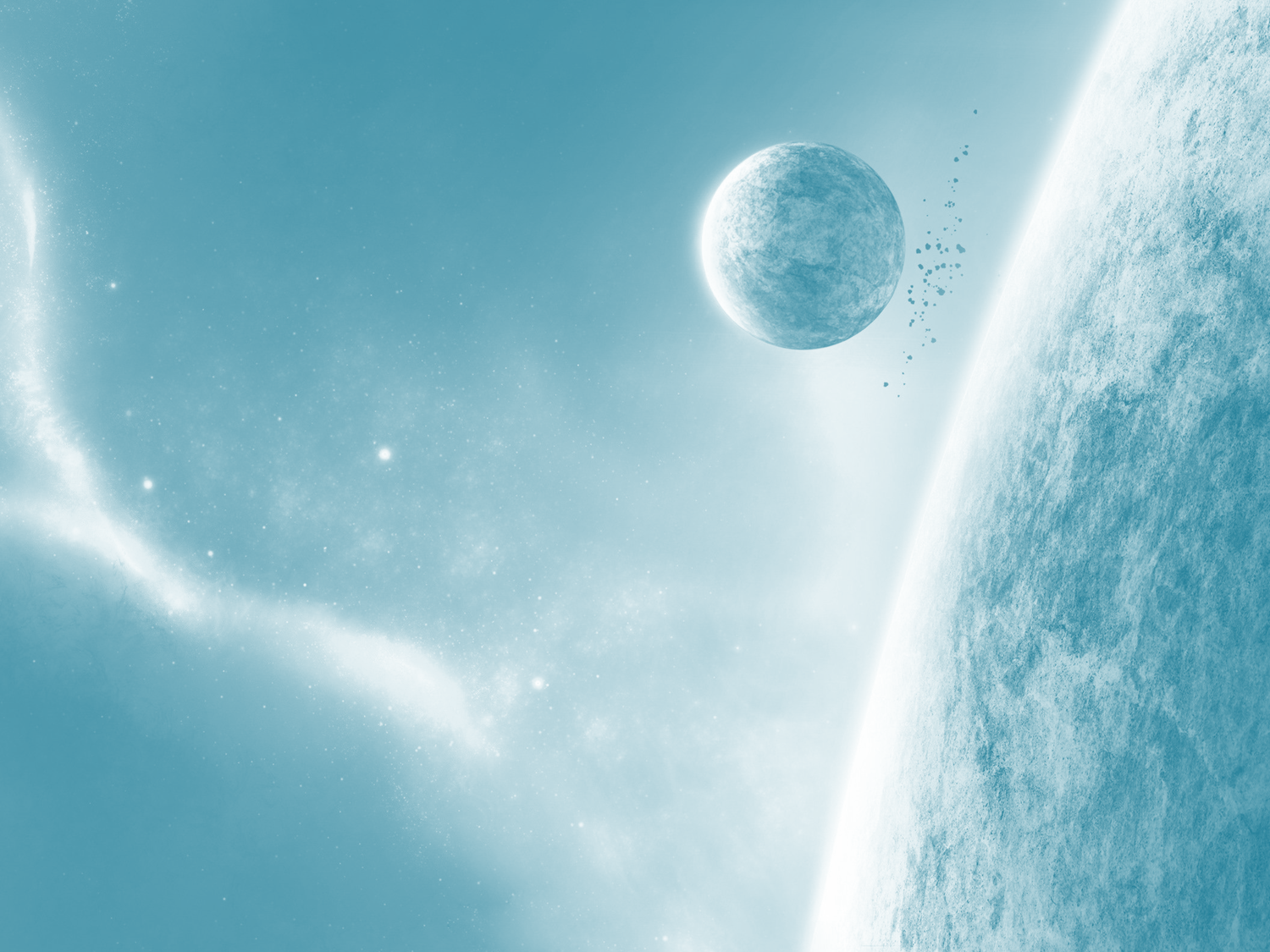 Покорение вершин военной техники
В 1948 была создана ракета Р-2 с дальностью 600 км, которая могла уже достигать, например, некоторых американских авиационных и морских баз.

	В 1954 году Королёв закончил работу над ракетой с ядерным боевым зарядом и приступил к созданию межконтинентальной ракеты… 

	2 февраля 1956 на Семипалатинском полигоне были успешно проведены испытания этой первой в мире стратегической ракеты.
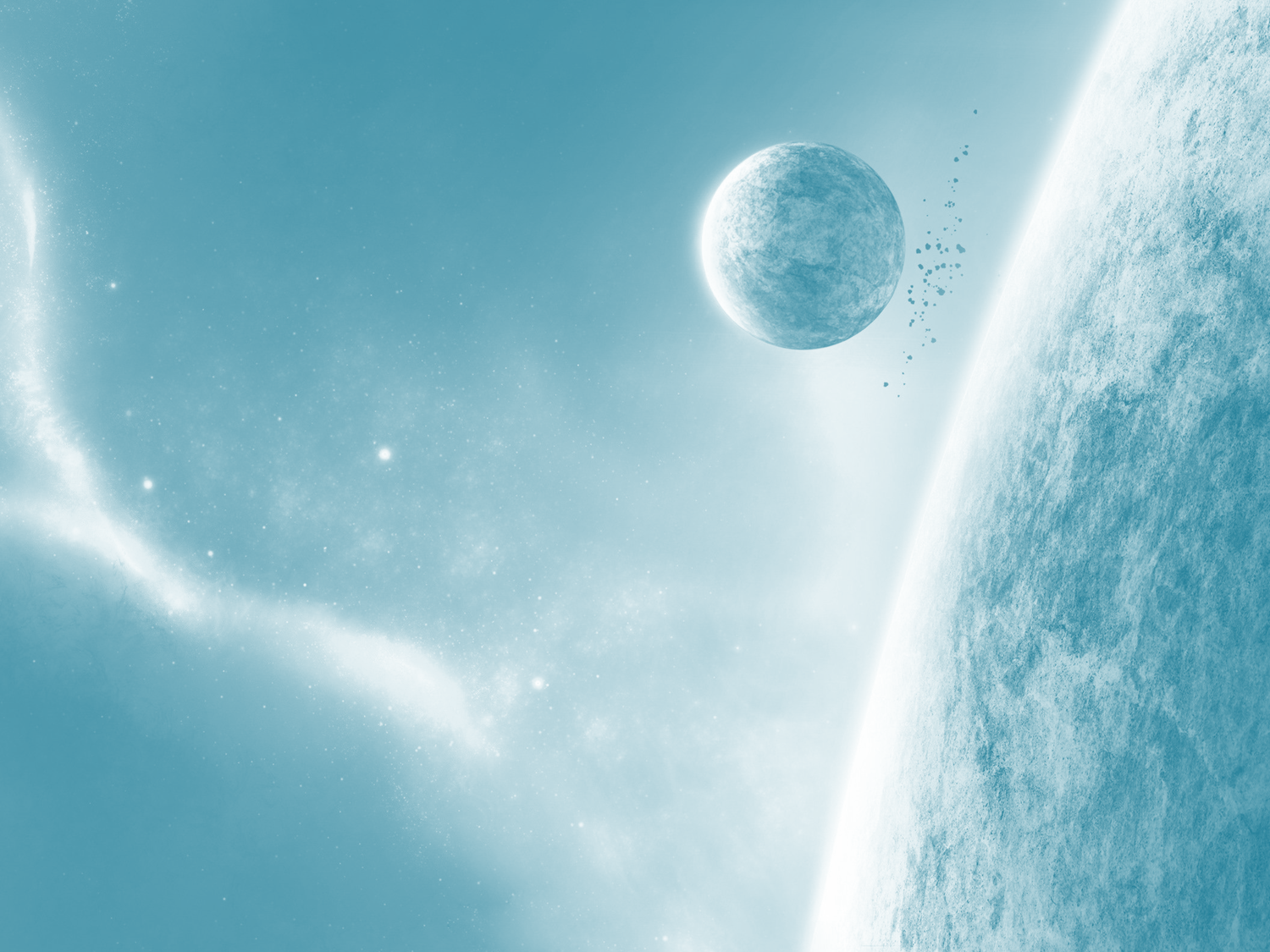 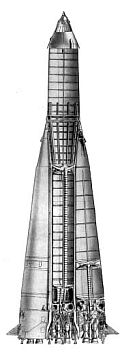 Открытие космической эры
Отсчет практического освоения околоземного пространства начался с запуска сконструированной Королевым ракеты 4 октября 1957 года. 
	Ракета с первым искусственным спутником Земли стартовала 4 октября 1957 года в 22 часа 28 минут по московскому времени. Последняя ступень ракеты-носителя также вышла на околоземную орбиту, совершила 882 оборота вокруг Земли и прекратила существование 2 декабря 1957 года; спутник сделал 1440 оборотов и сгорел в атмосфере 4 января 1958 года. 
	Советская наука и техника получили общественное и международное признание…
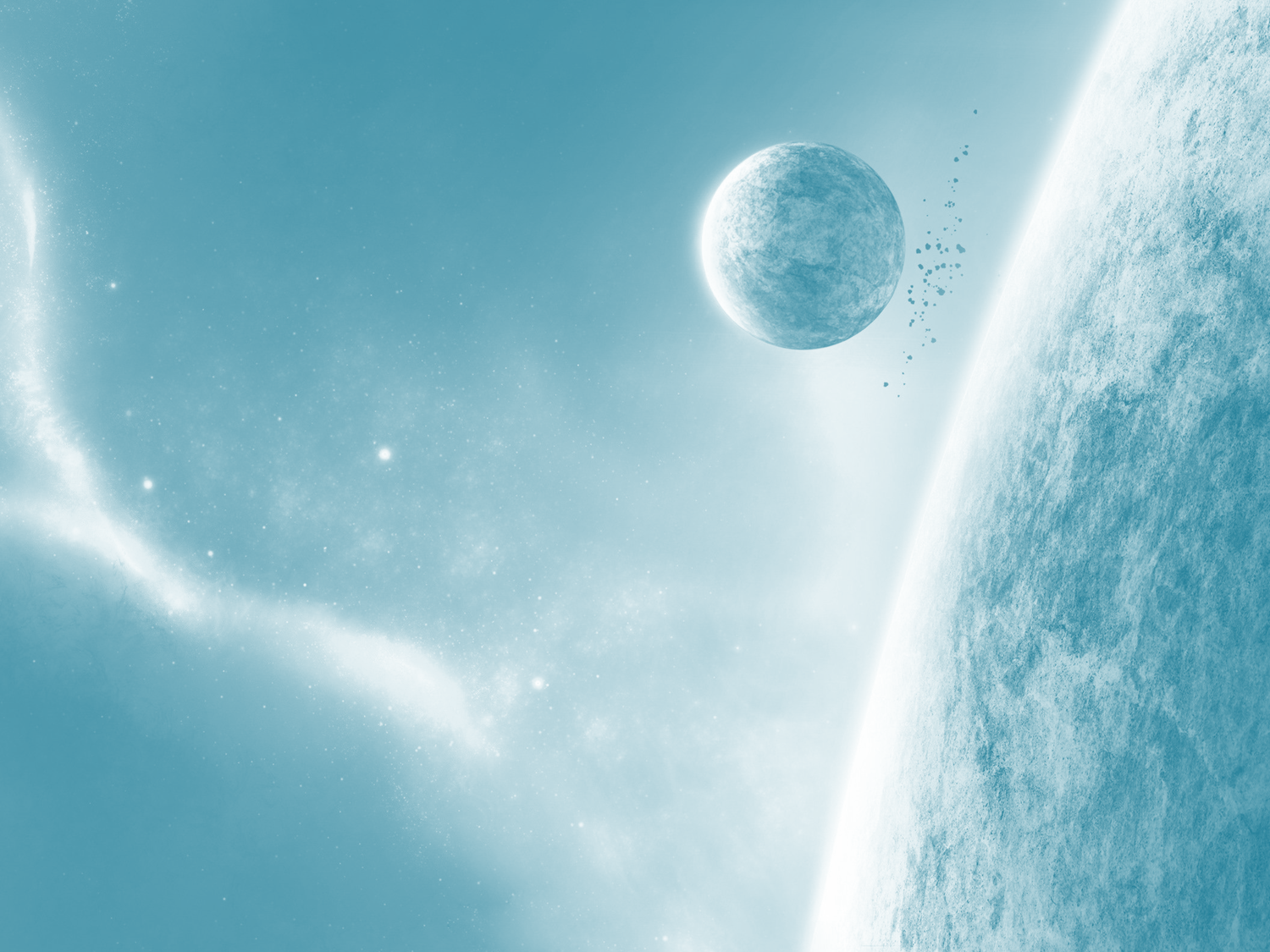 Научные и технические идеи Королева нашли широкое применение в ракетной и космической технике. 
	Под его руководством 
созданы первый космический комплекс, 

многие баллистические и геофизические ракеты, 

запущены первые в мире межконтинентальная 
баллистическая ракета, 

ракета-носитель "Восток" и ее модификации, 

искусственный спутник Земли, 

осуществлены полеты КК "Восток" и "Восход", на которых впервые в истории совершены космический полет человека и выход человека в космическое пространство.
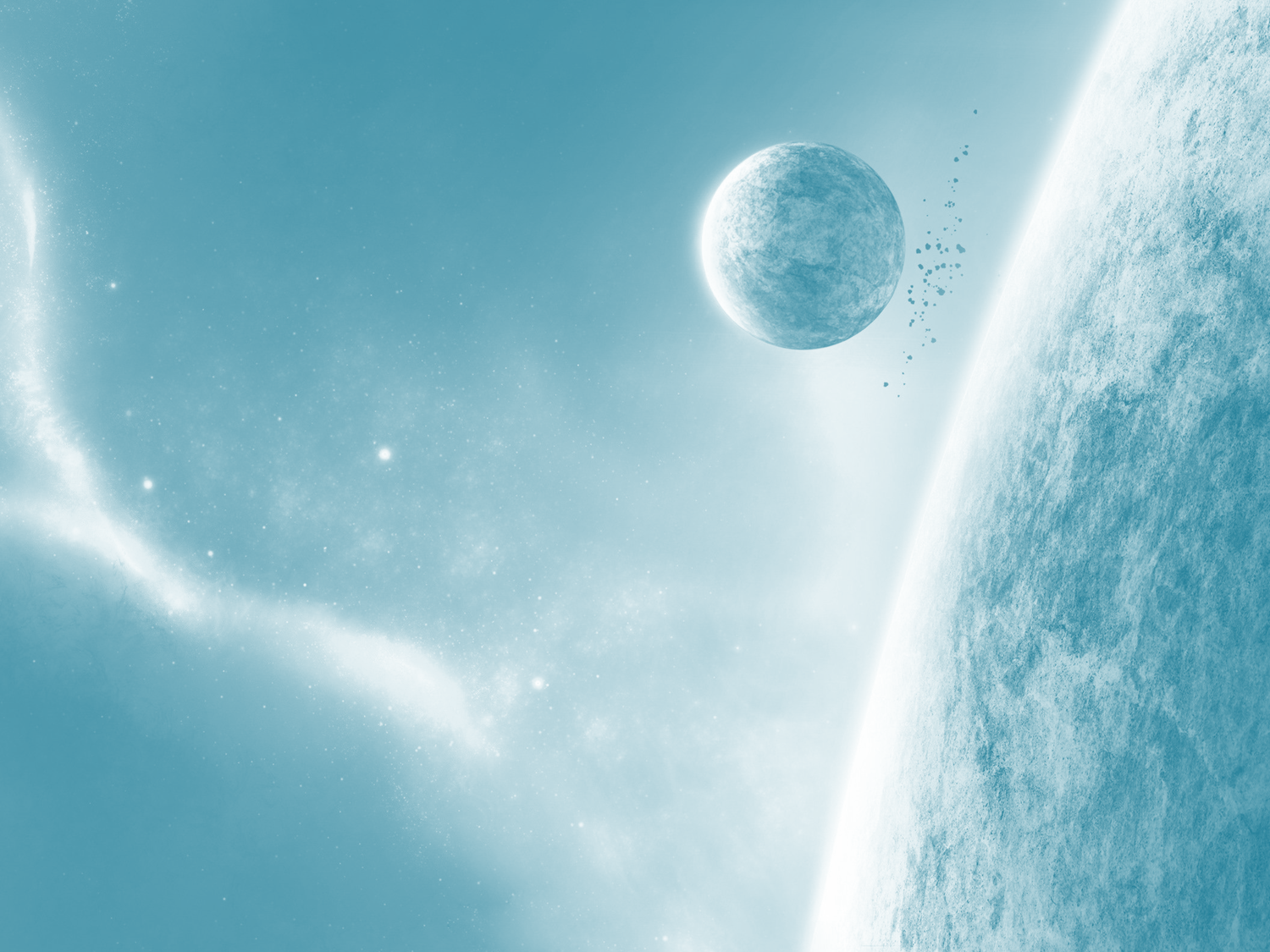 В ноябре 1957 запустили  второй спутник с первым космическим путешественником - собакой Лайкой на борту.
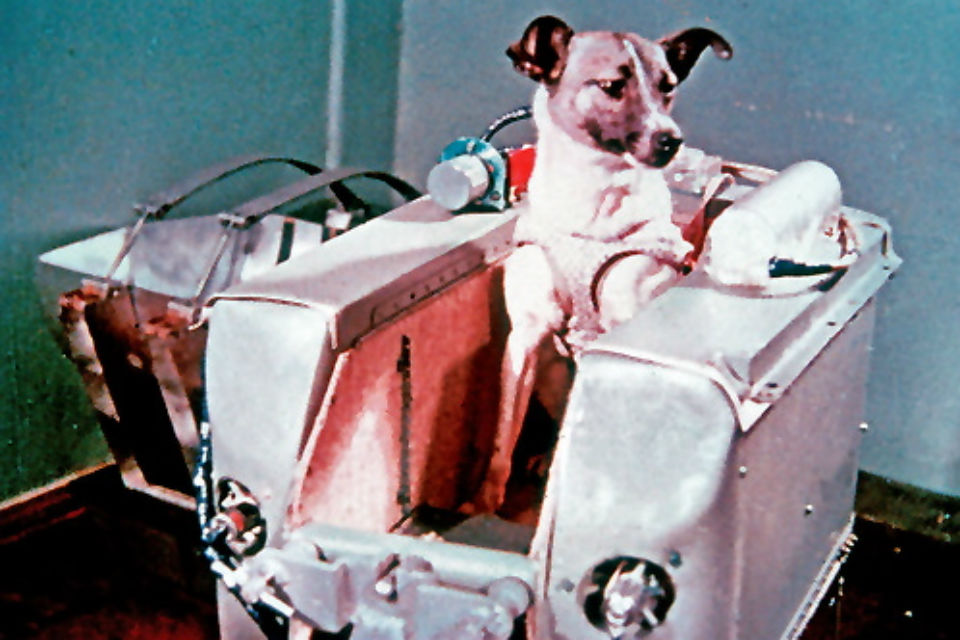 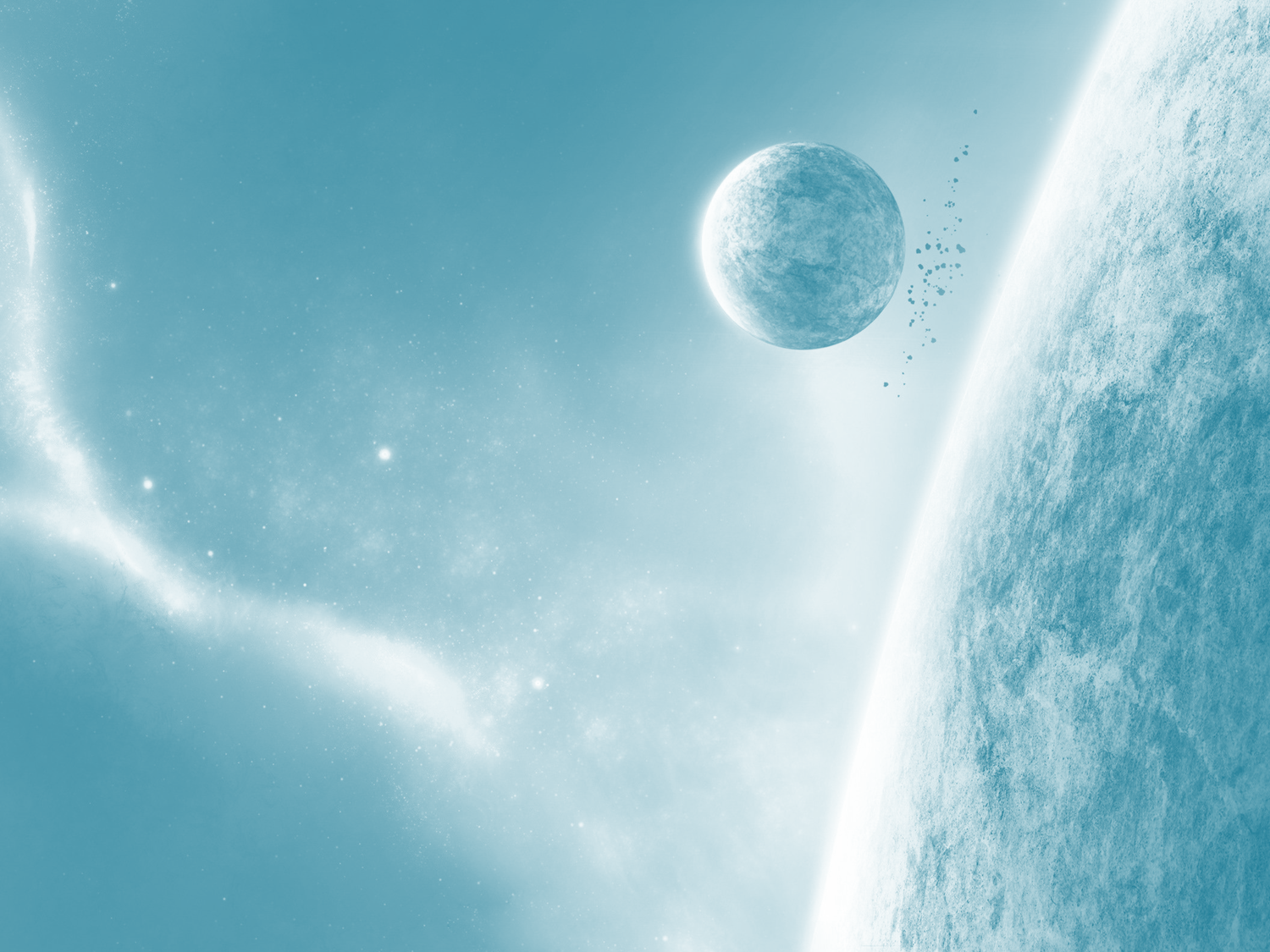 В 1959 году в сторону Луны по очереди отправились три космических аппарата. Первый и второй доставили на поверхность Луны вымпел с изображением герба СССР, а третий сделал снимки обратной стороны Луны.
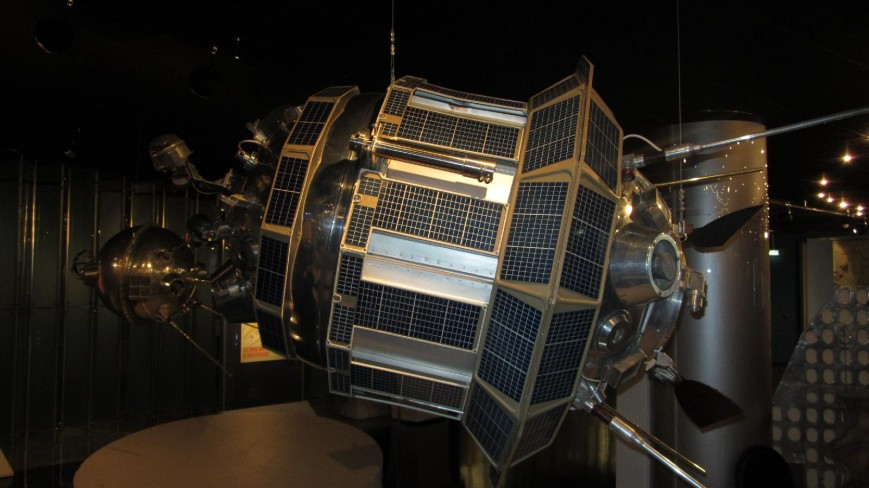 Космический аппарат - "Луна-3" (СССР - Запуск 04.10.1959
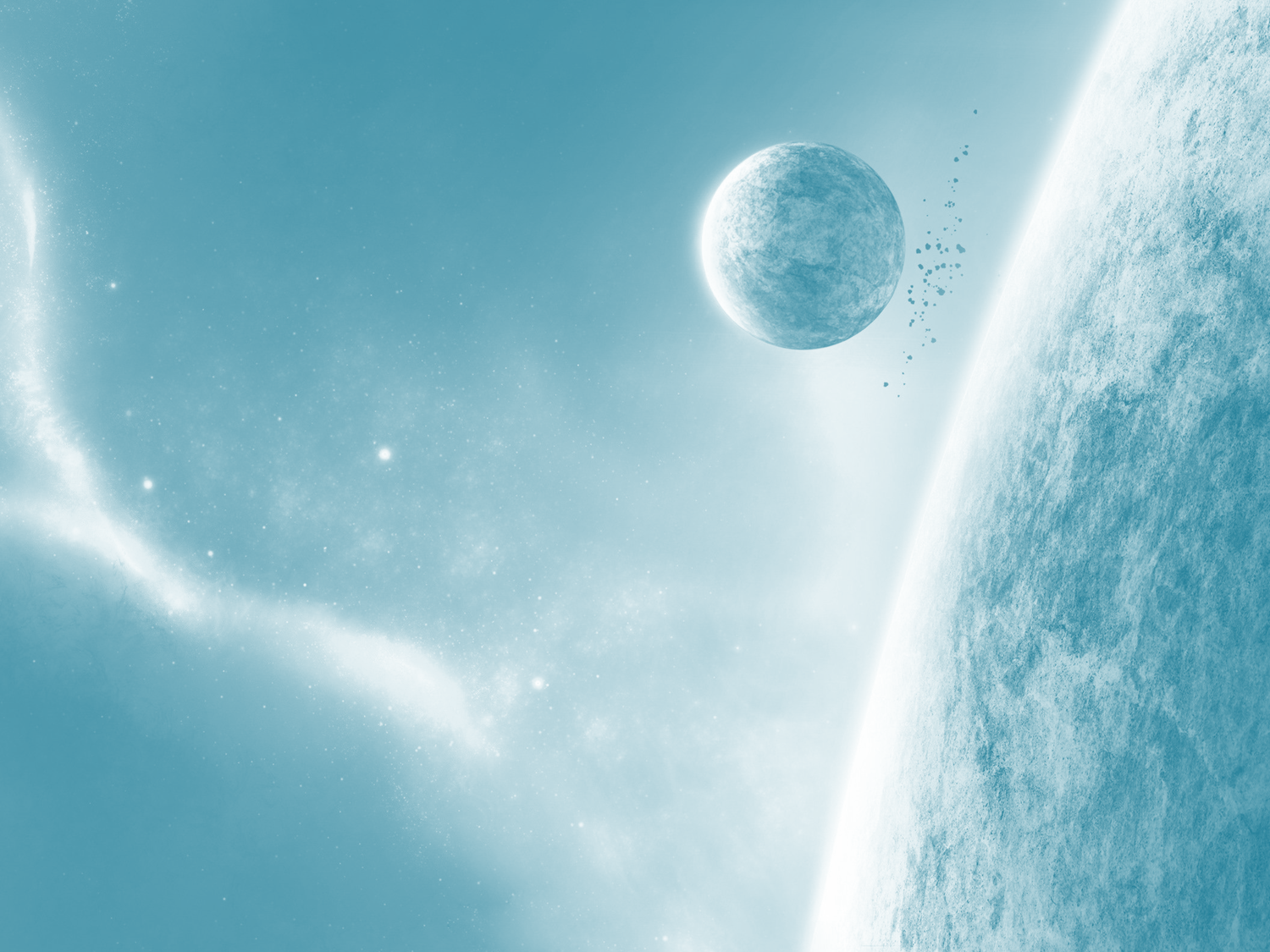 12 апреля 1961 был осуществлен исторический полет Ю. А. Гагарина.
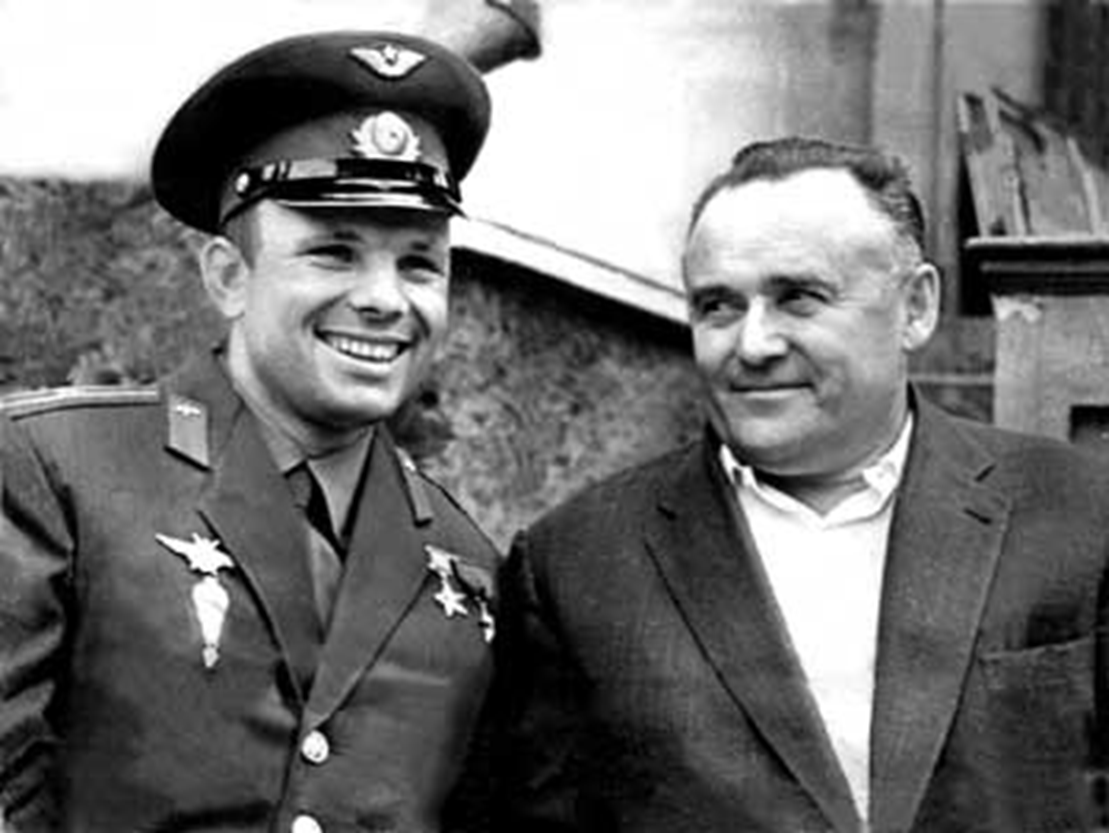 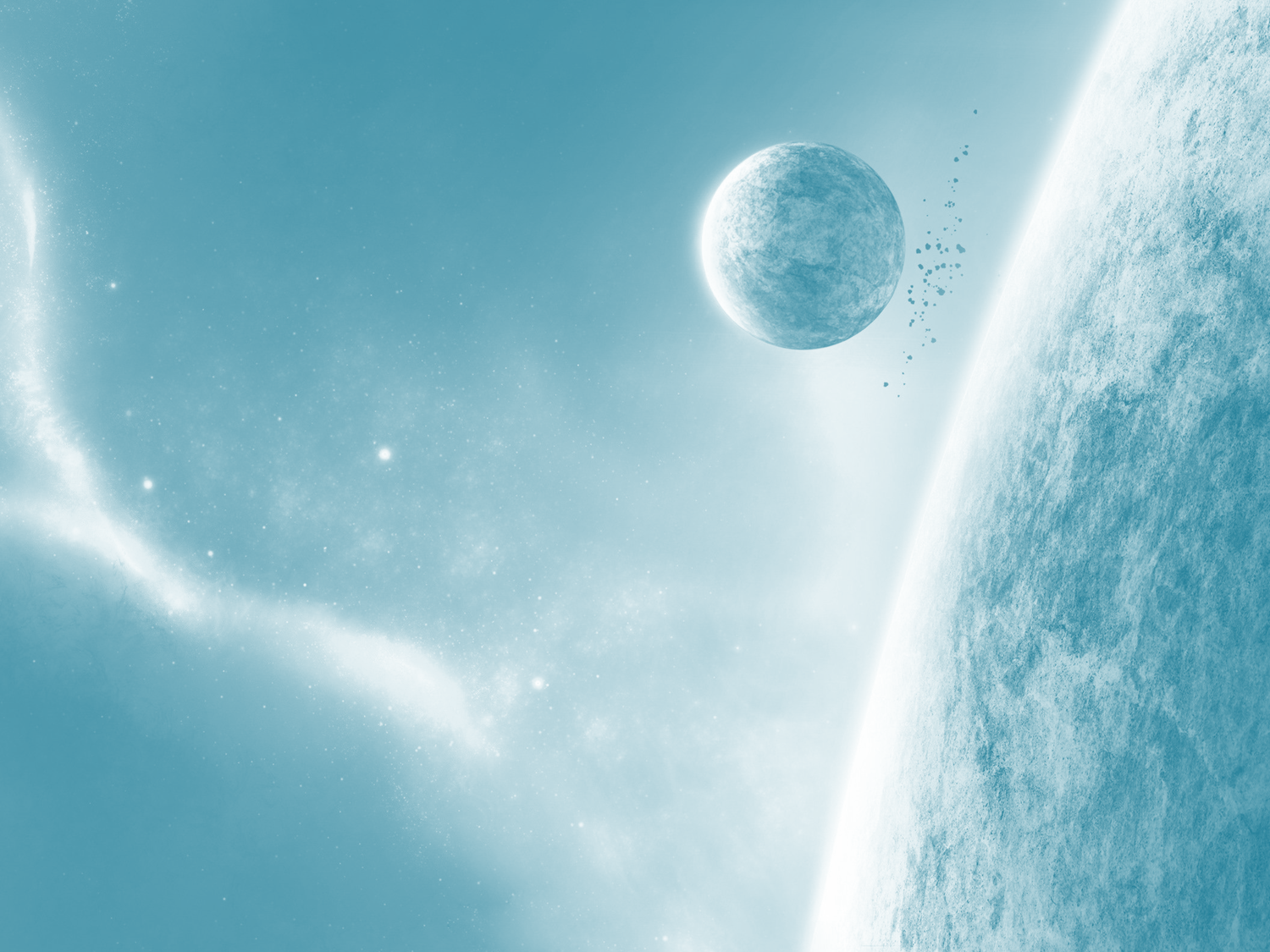 Сергей Королев возглавлял работу по запуску 15 первых в мире станций для исследования межпланетного пространства, Луны, Венеры и Марса
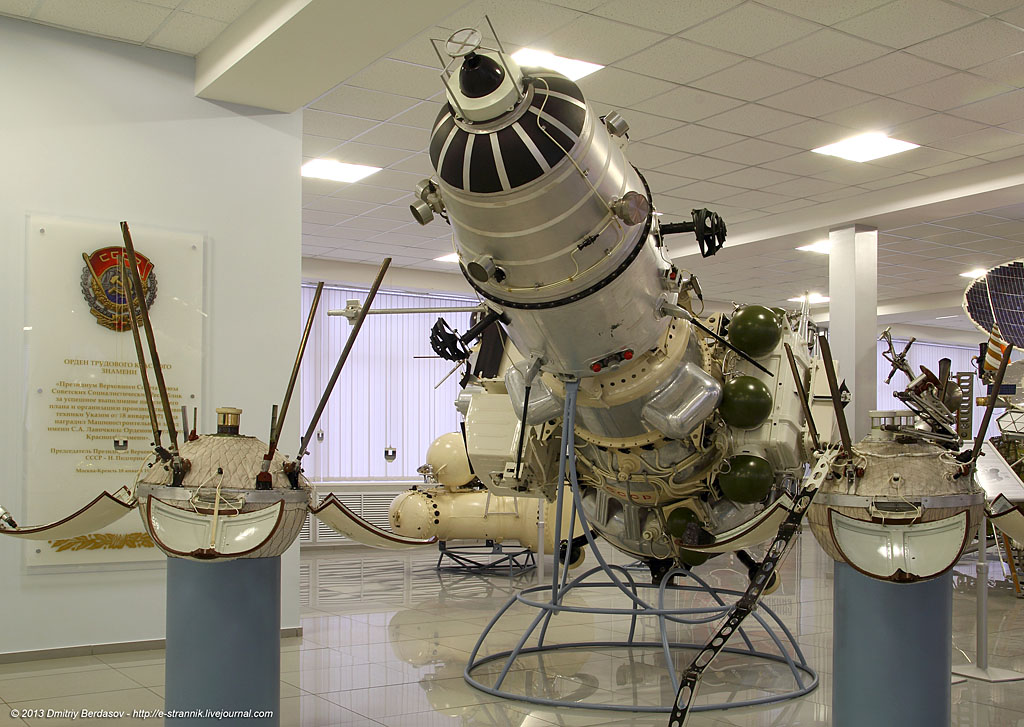 Автоматическая межпланетная станция для изучения Луны и космического пространства.
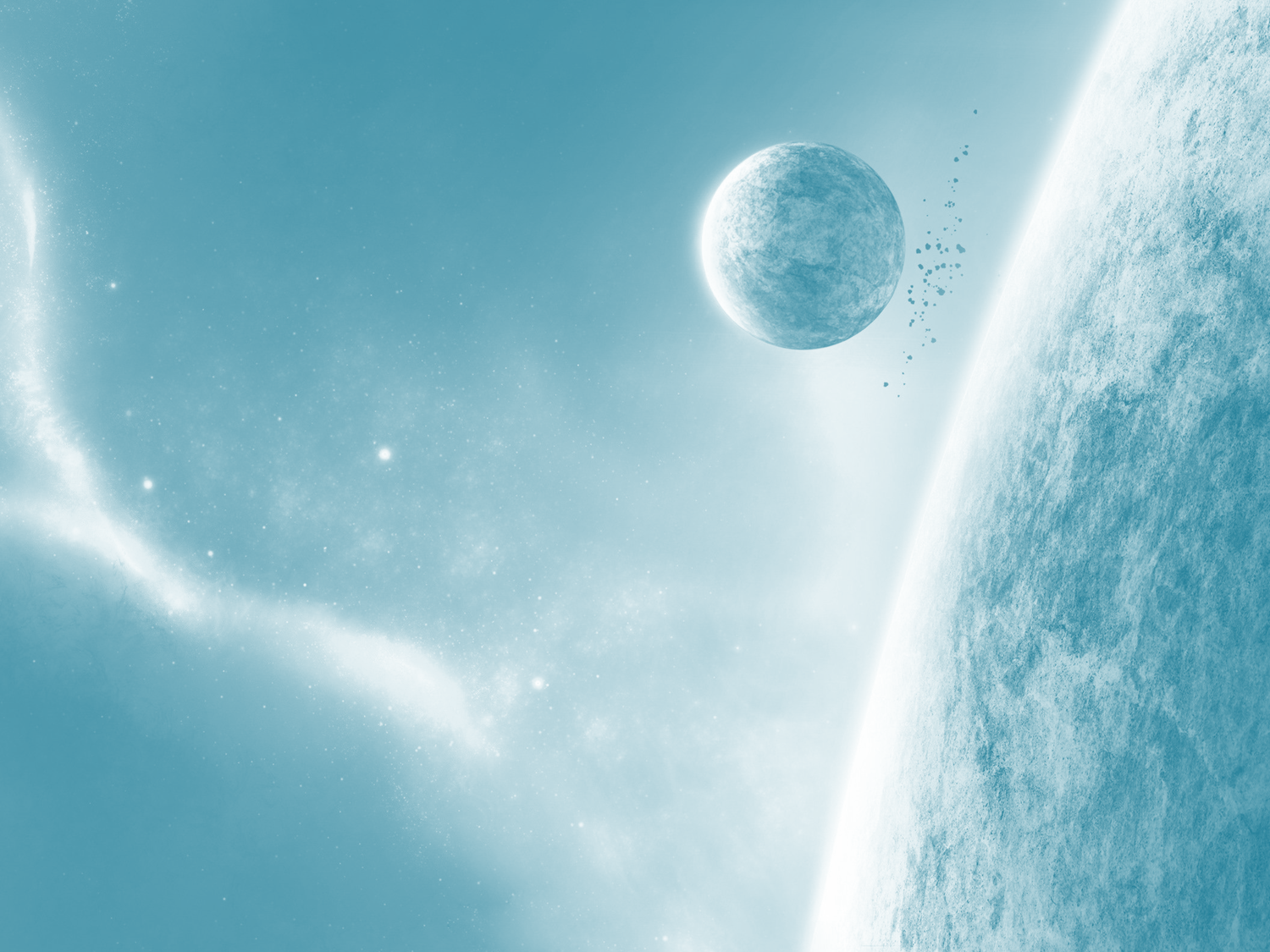 Королеву также принадлежит лидерство в осуществлении первых в мире полетов многоместных космических кораблей «Восход» и «Восход-2» (из которого 18 марта 1965 человек впервые вышел в открытый космос).
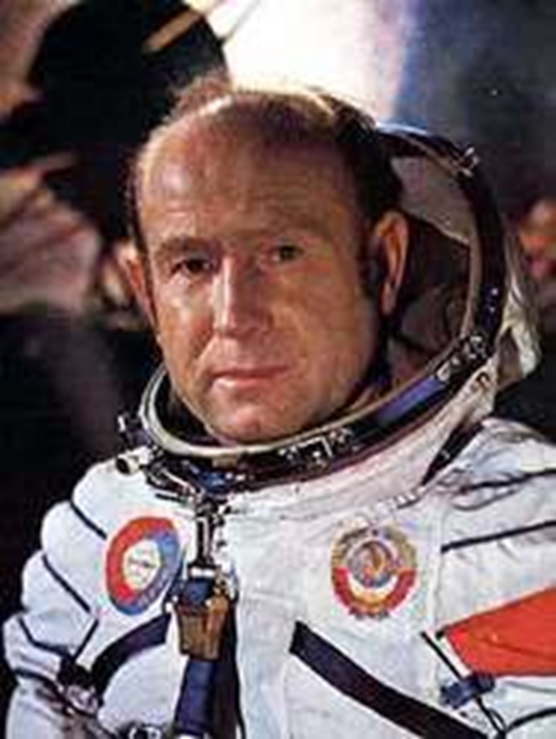 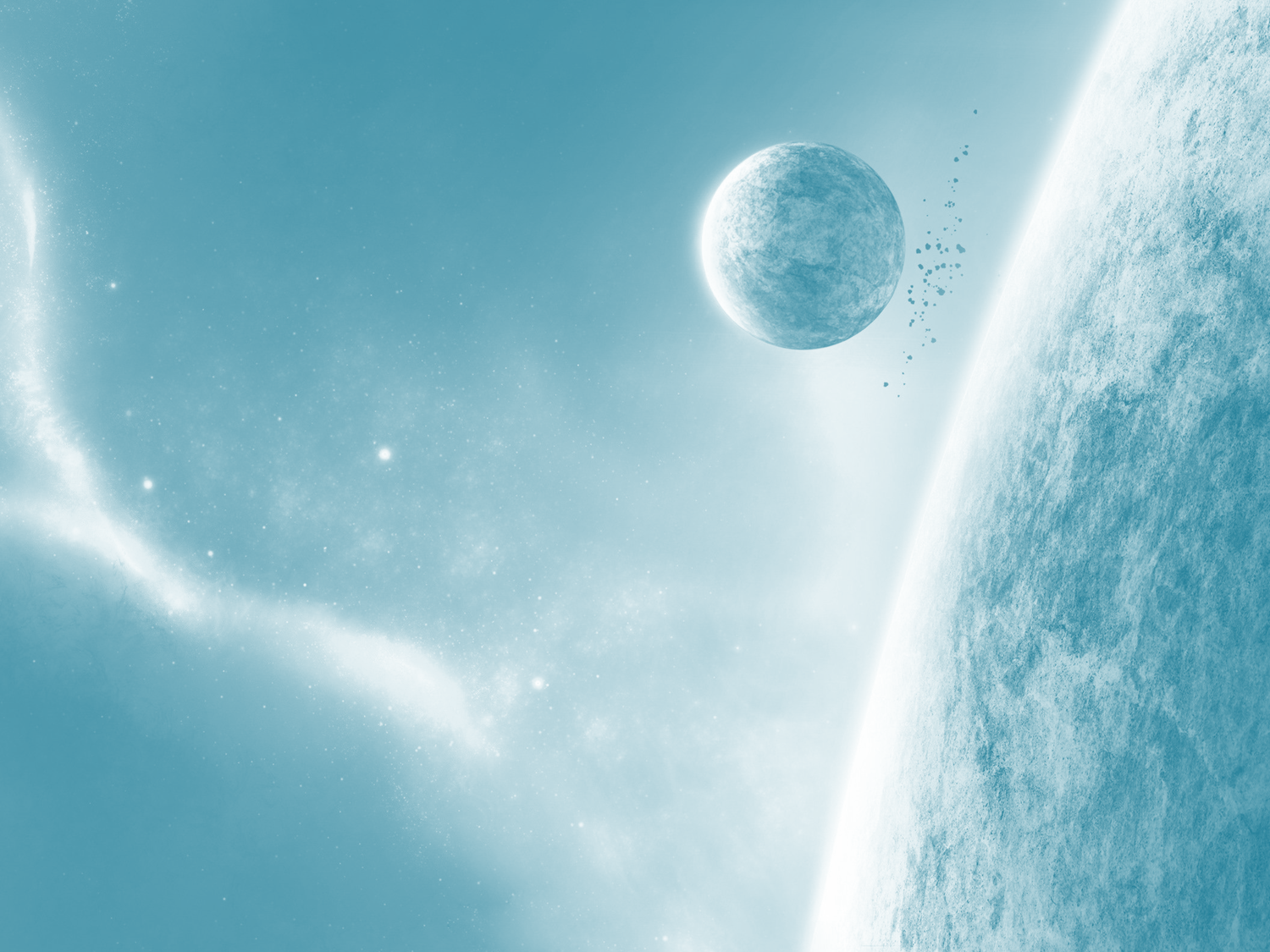 Затем были разработаны:

многоцелевой трехместный космический корабль «Союз», 
корабль для облета Луны Л-1, 
лунный экспедиционный комплекс Н1-Л3, 
пред эскизные проекты тяжелой орбитальной станции «Звезда»
и тяжелого межпланетного корабля.
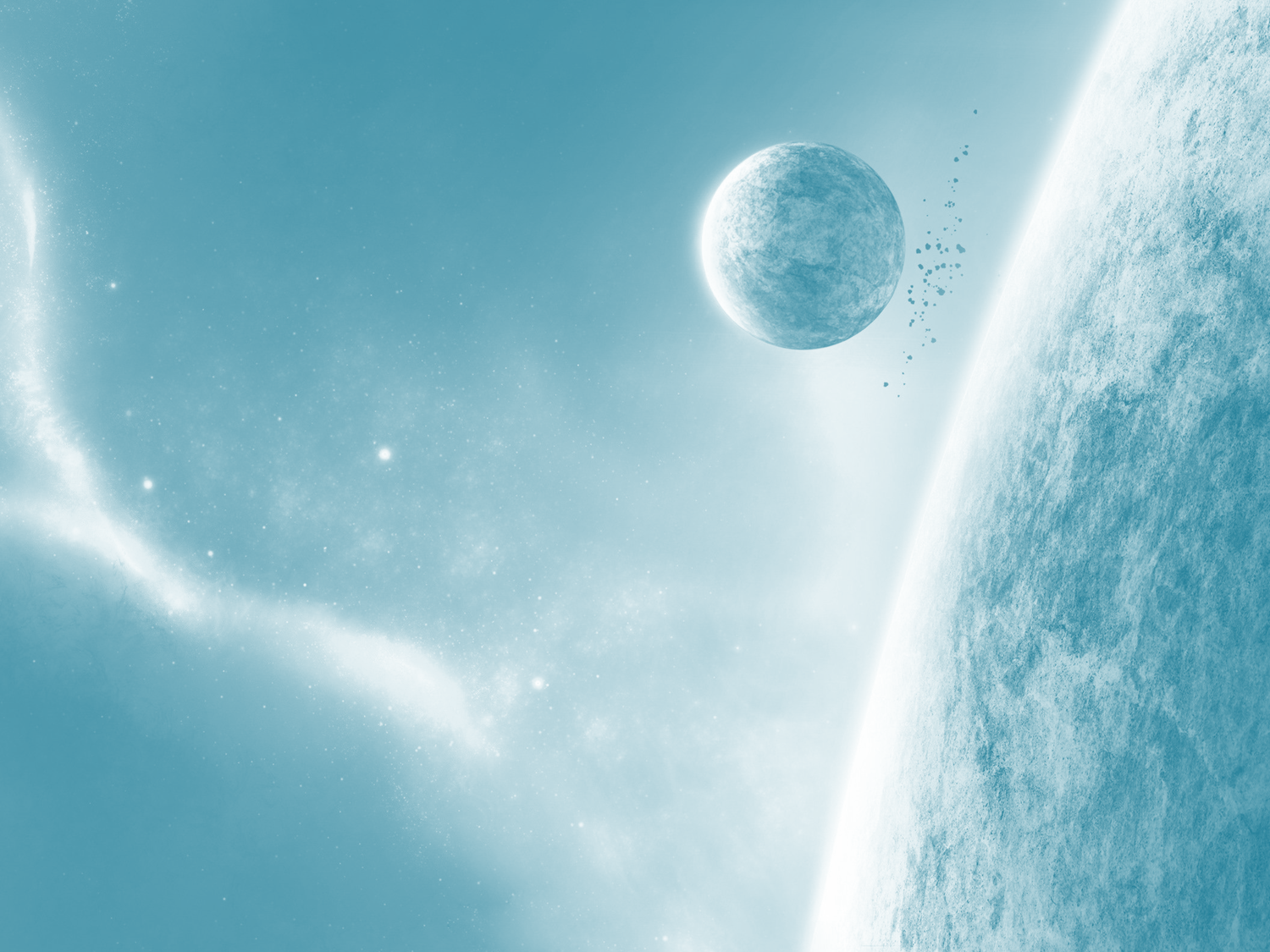 Награды и звания

Дважды Герой Социалистического Труда 
(20.04.1956; 17.06.1961).

Награждён тремя орденами Ленина,

 орденом «Знак Почёта» и медалями.

Лауреат Ленинской премии.

Академик АН СССР.

Почётный гражданин городов Королёв, Калуга и Байконур.
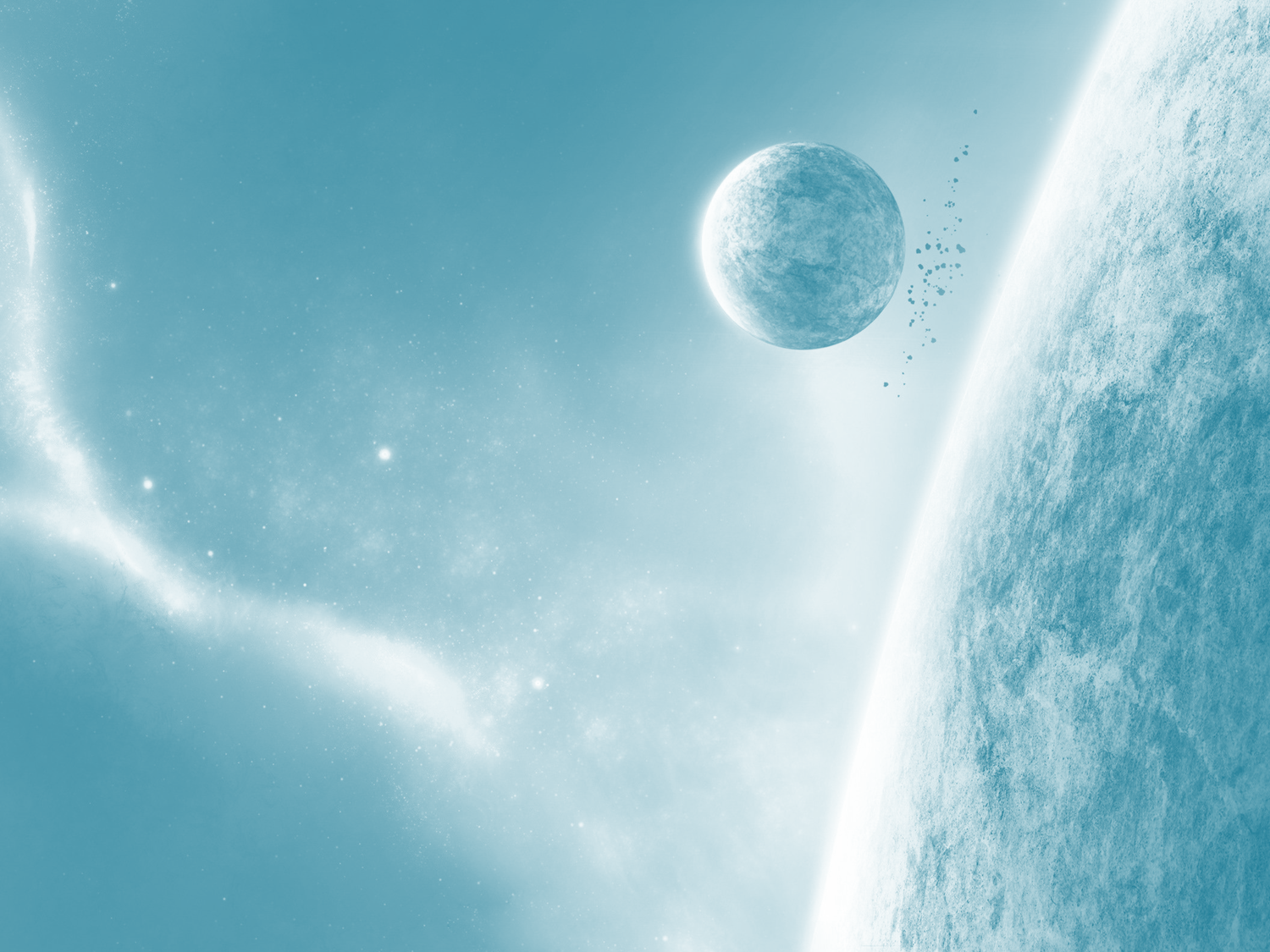 В 1966 году Академия наук СССР учредила золотую медаль имени С. П. Королёва «За выдающиеся заслуги в области ракетно-космической техники». 

Учреждены стипендии имени С. П. Королёва для студентов высших учебных заведений. 

В Житомире, в Москве, на Байконуре и в ряде других городов сооружены памятники учёному, созданы мемориальные дома-музеи. 

Его имя носят Самарский государственный аэрокосмический университет, 
город в Московской области, 
улицы многих городов, 
два научно-исследовательских судна, 
высокогорный пик на Памире, 
перевал на Тянь-Шане, 
астероид, крупный кратер на Луне.
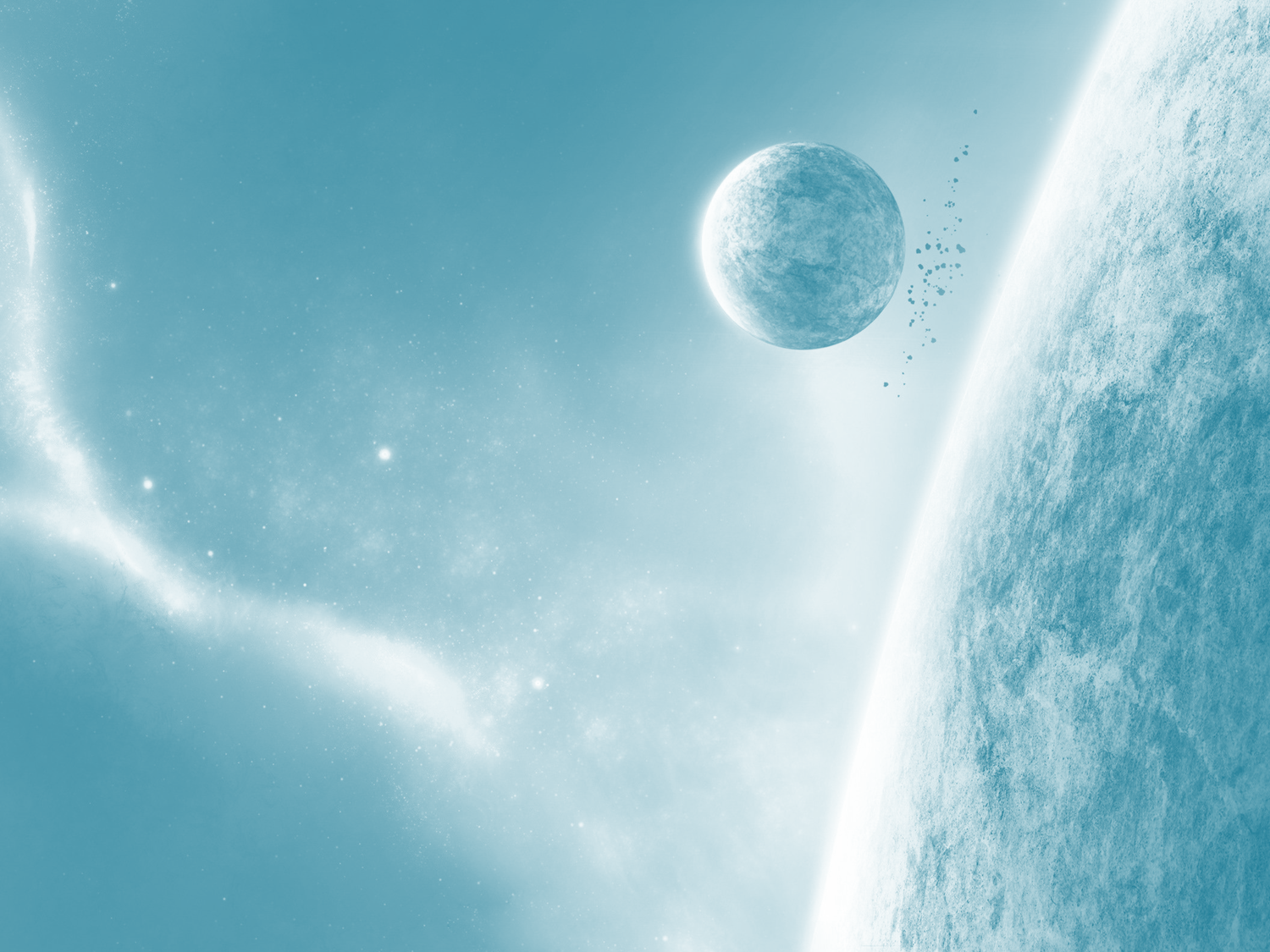 Афоризмы Сергея Королева
Критикуешь чужое, предлагай свое. Предлагая — делай.
Если хочешь подвести своего начальника, выполняй быстро и буквально все его приказы.
Порядок освобождает мысль.
Кто хочет работать — ищет средства, кто не хочет — причины.
Имейте в виду, если вы сделаете быстро и плохо, то люди забудут, что вы сделали быстро, и запомнят, что вы сделали плохо. Если вы сделаете медленно и хорошо, то люди забудут, что вы сделали медленно, и запомнят, что вы сделали хорошо!
То, что казалось несбыточным на протяжении веков, что вчера было лишь дерзновенной мечтой, сегодня становится реальной задачей, а завтра — свершением.
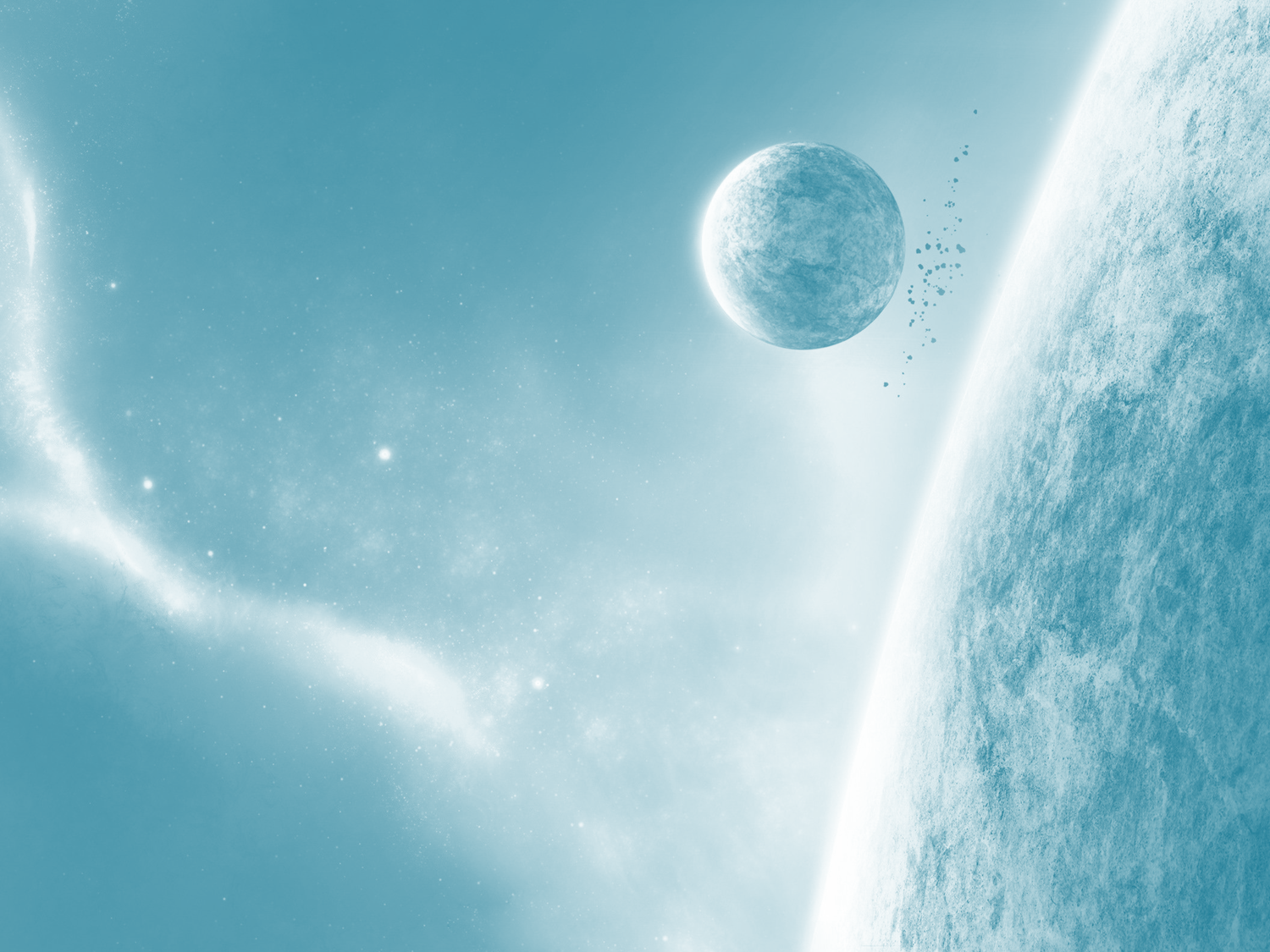 Признанием его огромных заслуг перед человечеством явились памятники, установленные на его родине, в Подмосковье, где великий конструктор строил корабли и на космодроме, откуда начиналась дорога во Вселенную.
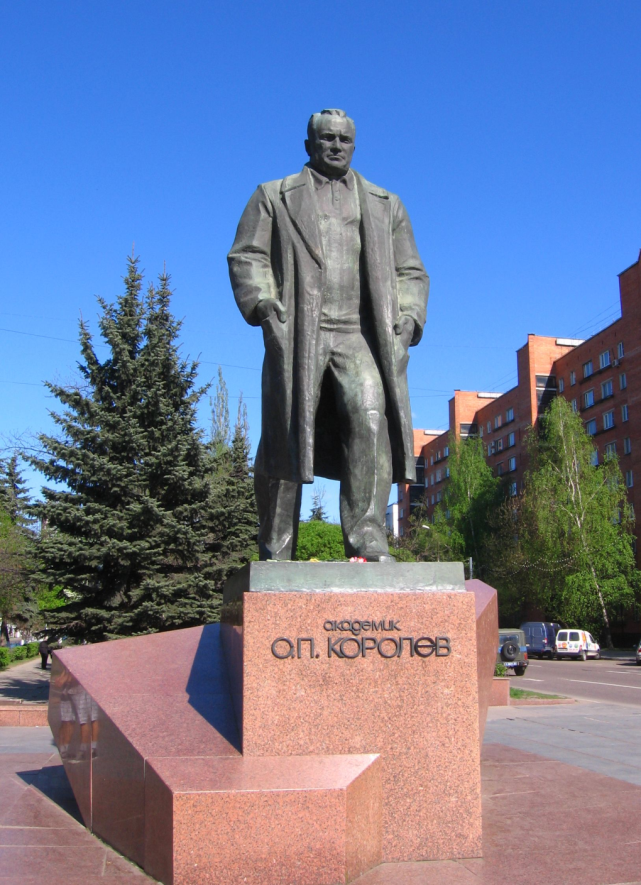 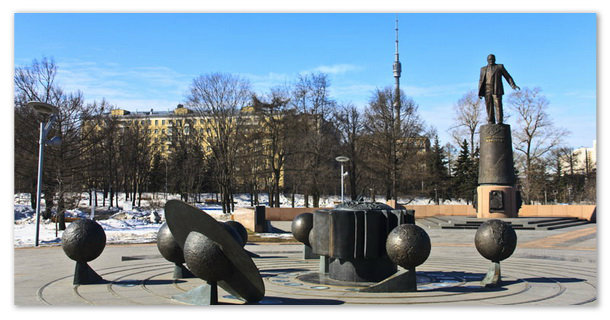